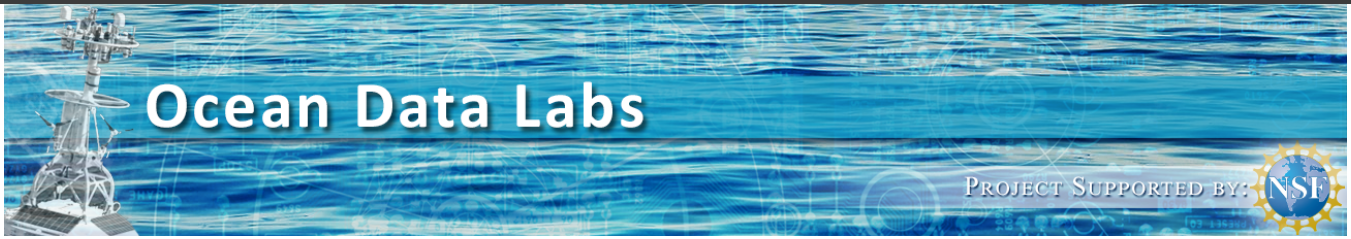 Hands-on activities and projects to support concepts in the OOI Data Labs ManualKarin Warren, Randolph College
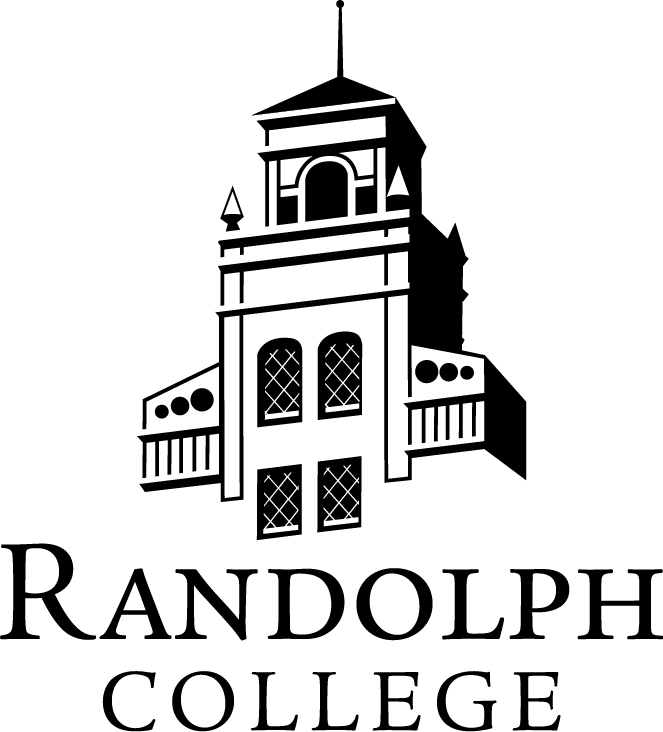 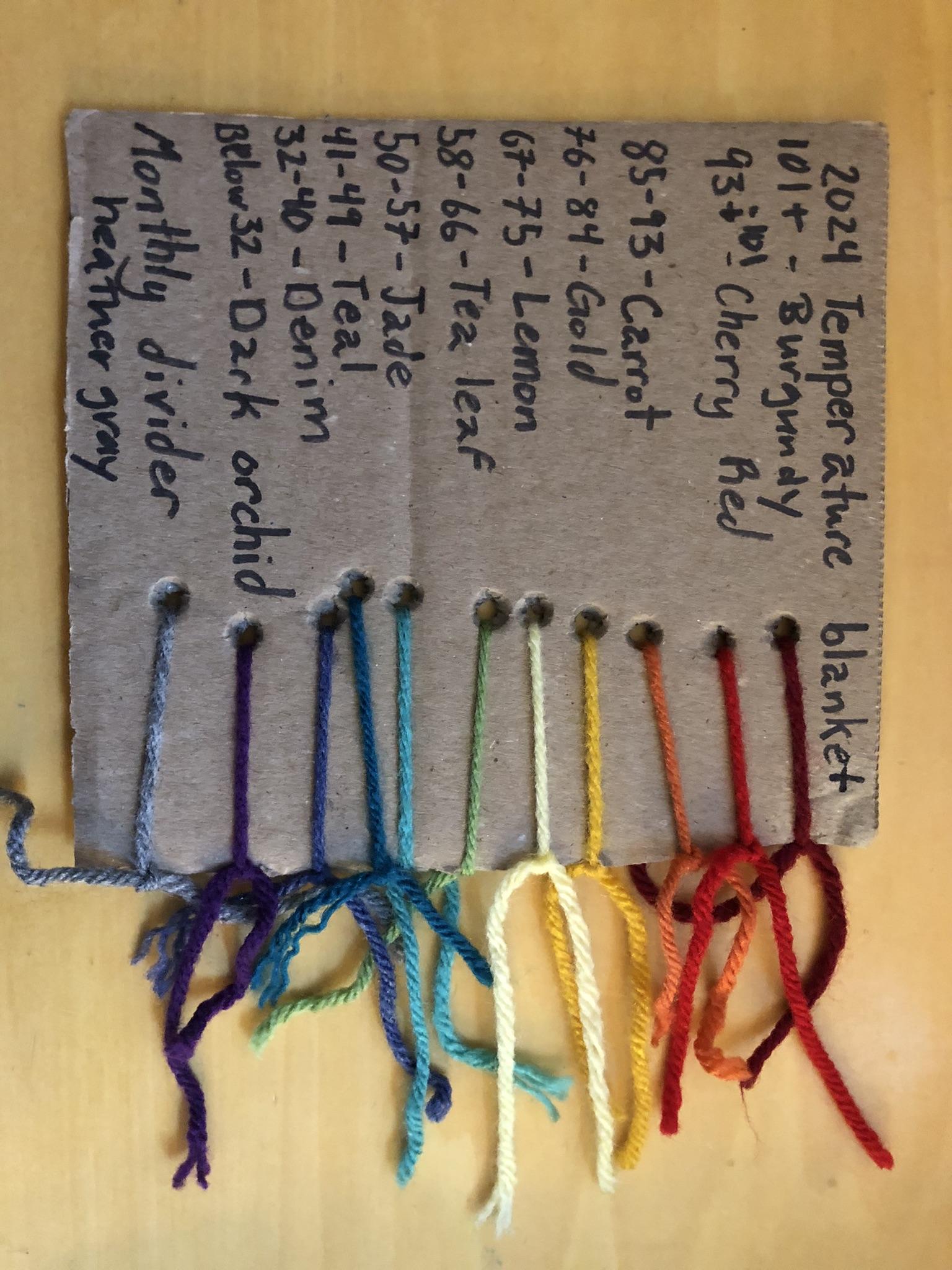 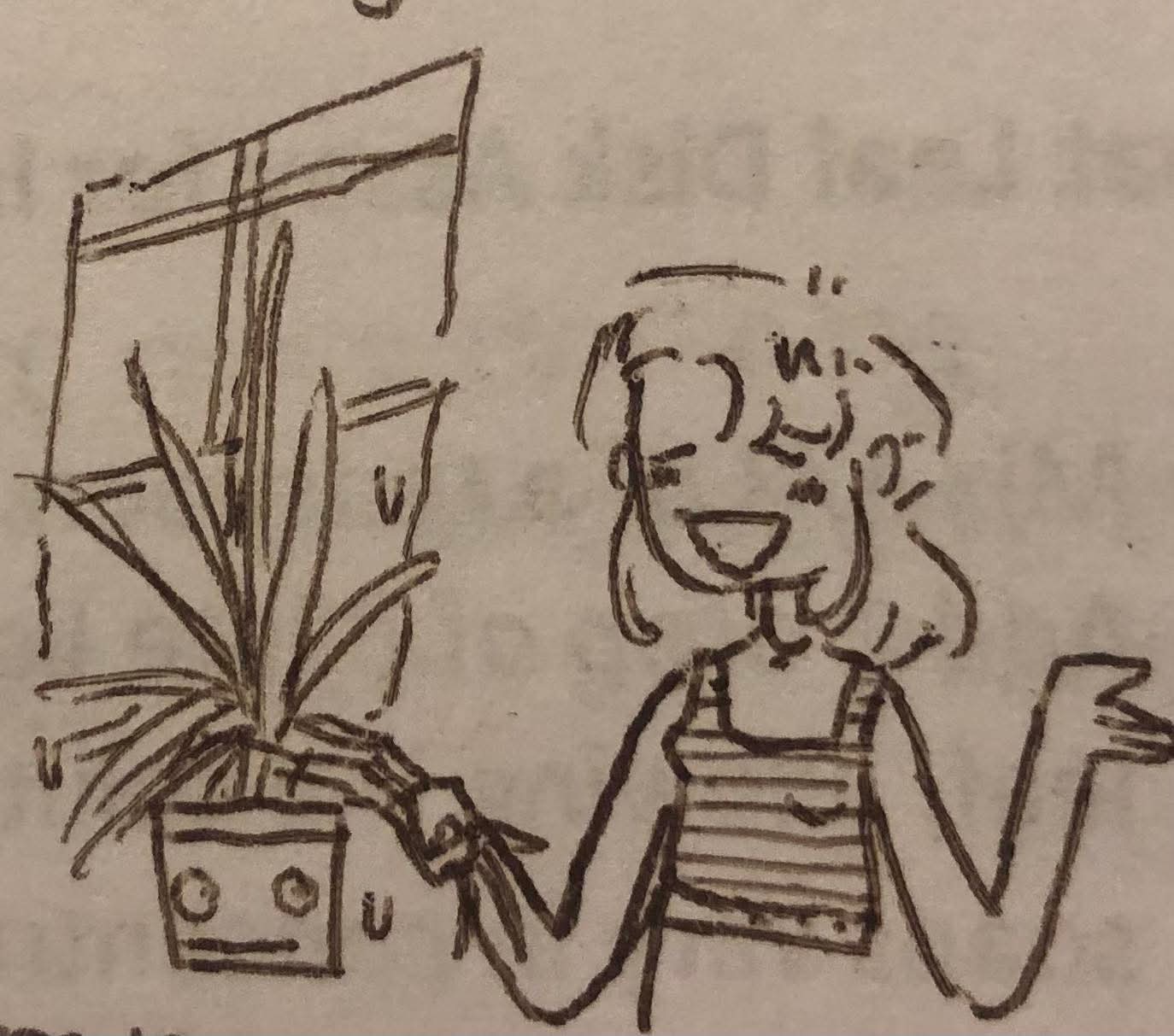 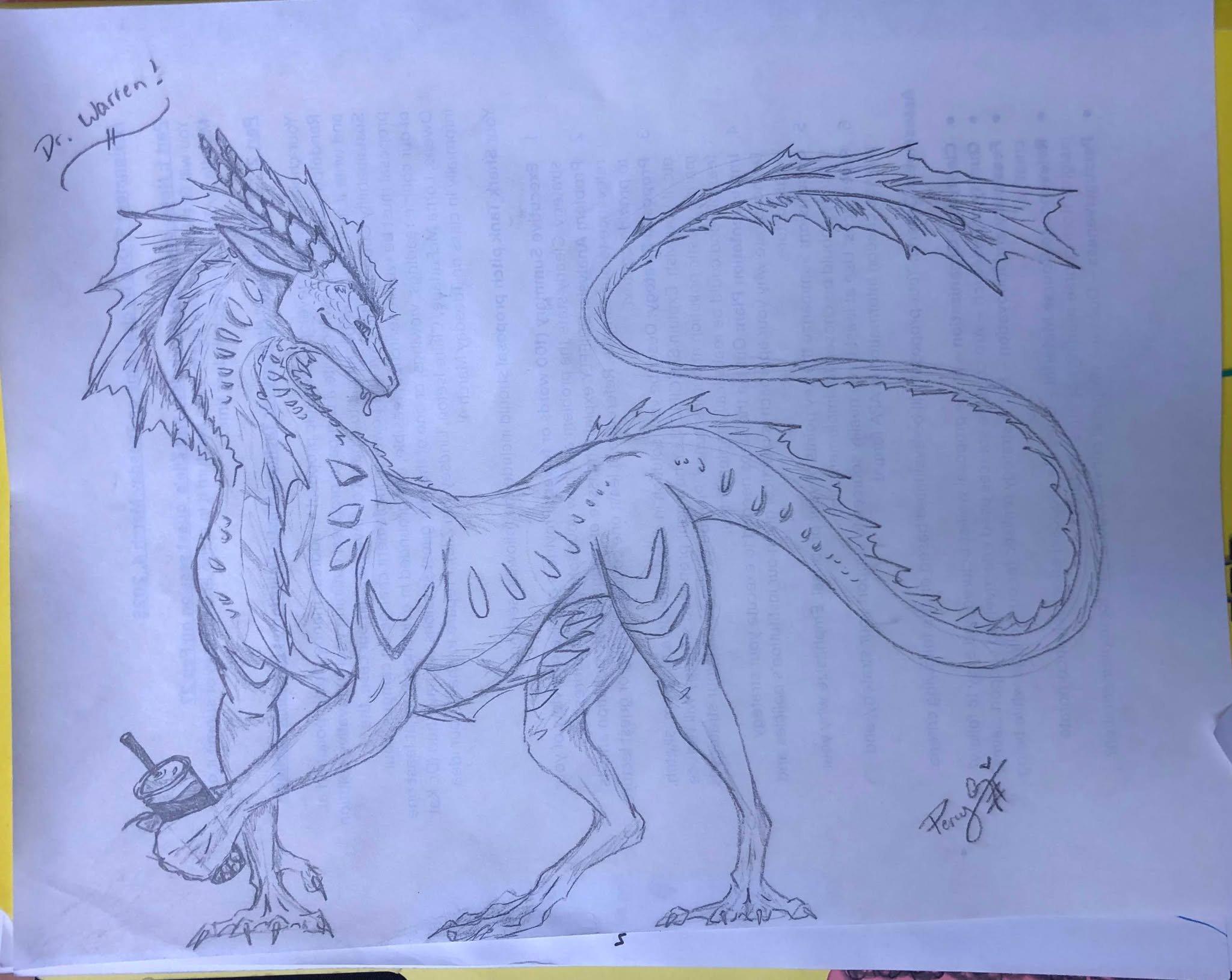 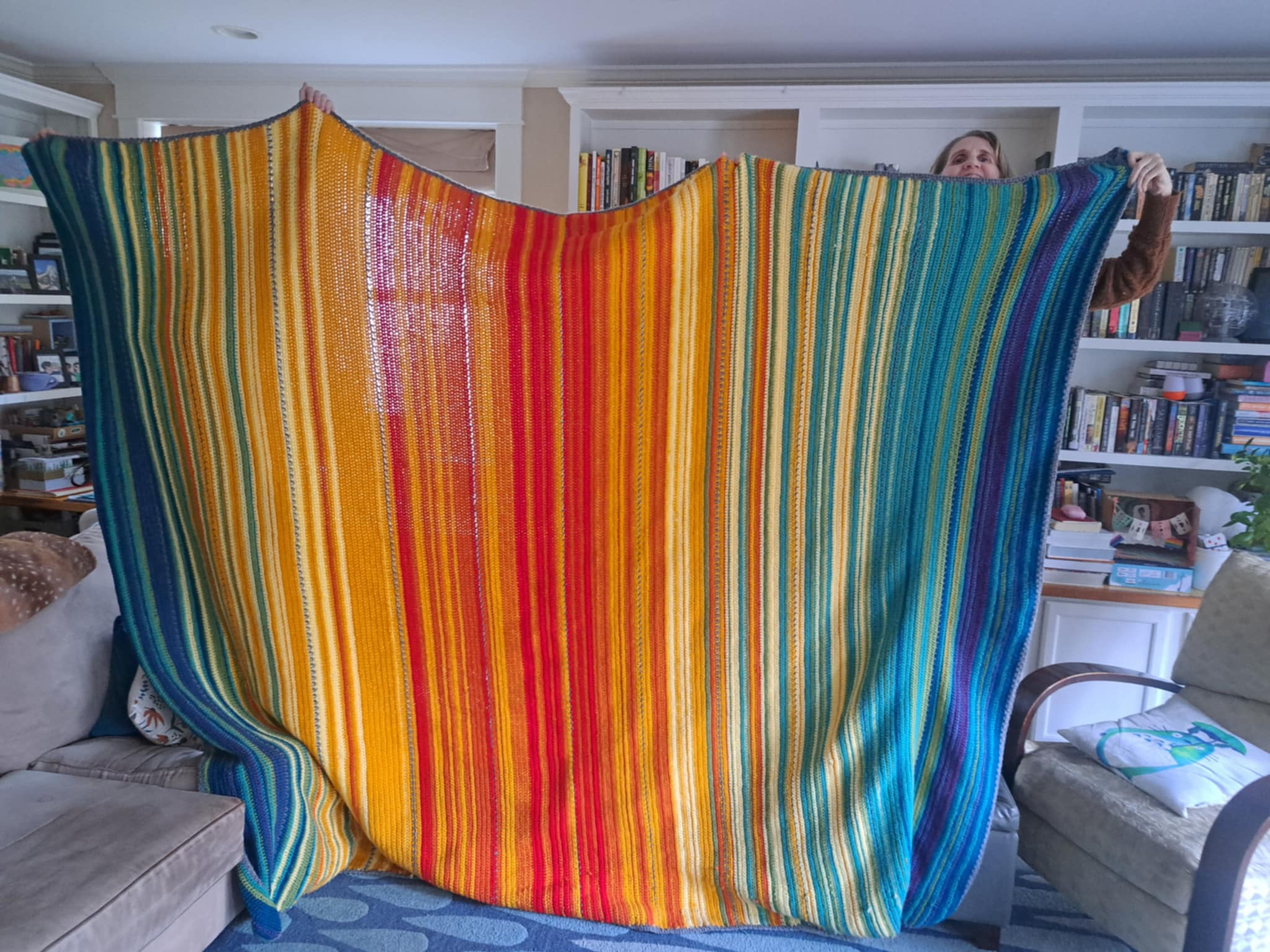 Original artwork by Elizabeth Parsons
Original artwork by Nella Pepelko
Overview:
Value of hands-on activities
Share-a-thon!
Examples
Large and small
The value of hands-on learning, contemplative practice, and movement
Students benefit from moving around, improves learning and retention, reduces stress
Hands-on activities increase understanding and retention of STEM concepts
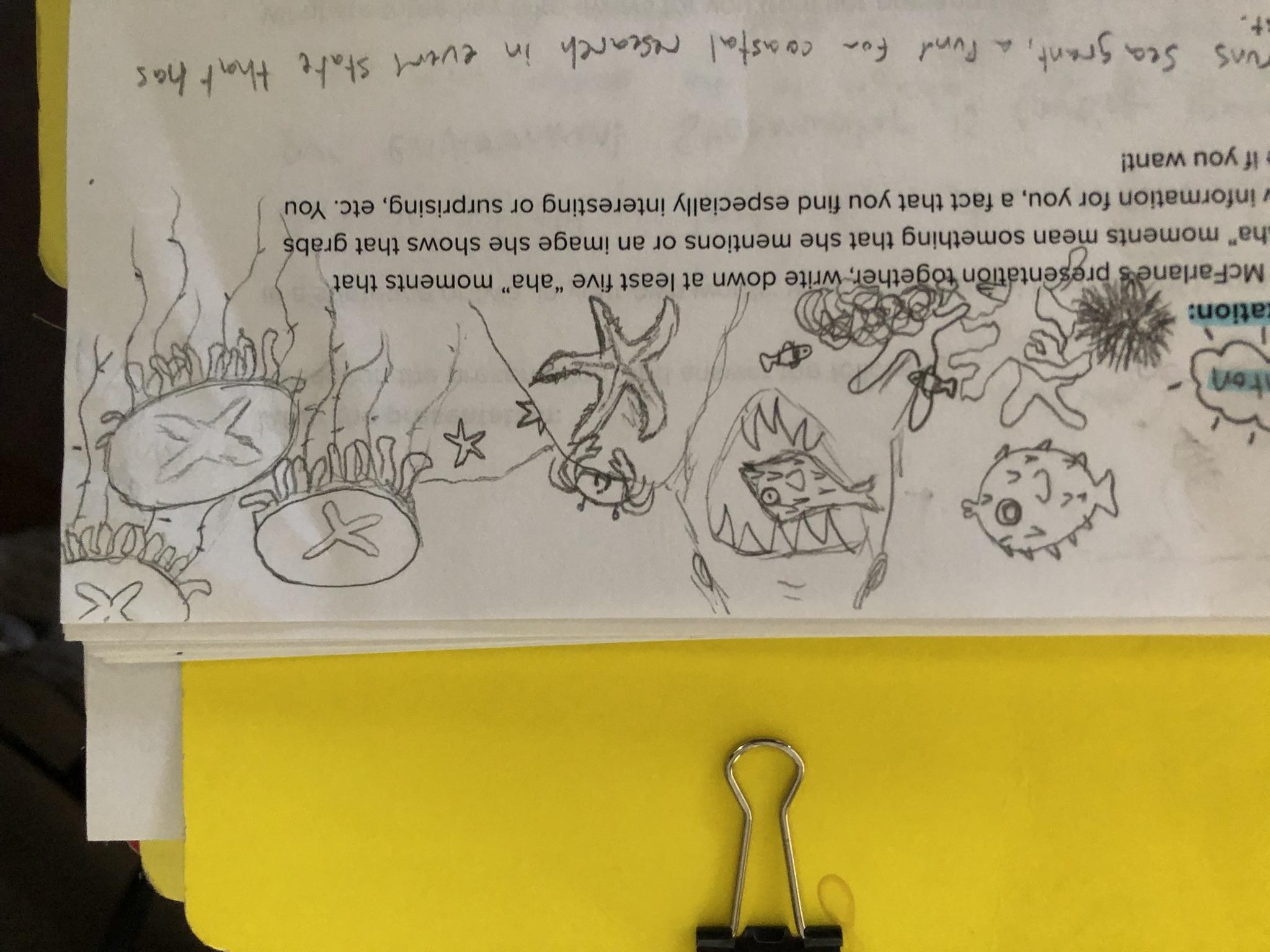 Hands-on activities encourage curiosity and practical application of theoretical knowledge
Embodied cognition research shows that the body must first be interacting with the world to activate and open up the mind for learning. (Hrach, 2021)
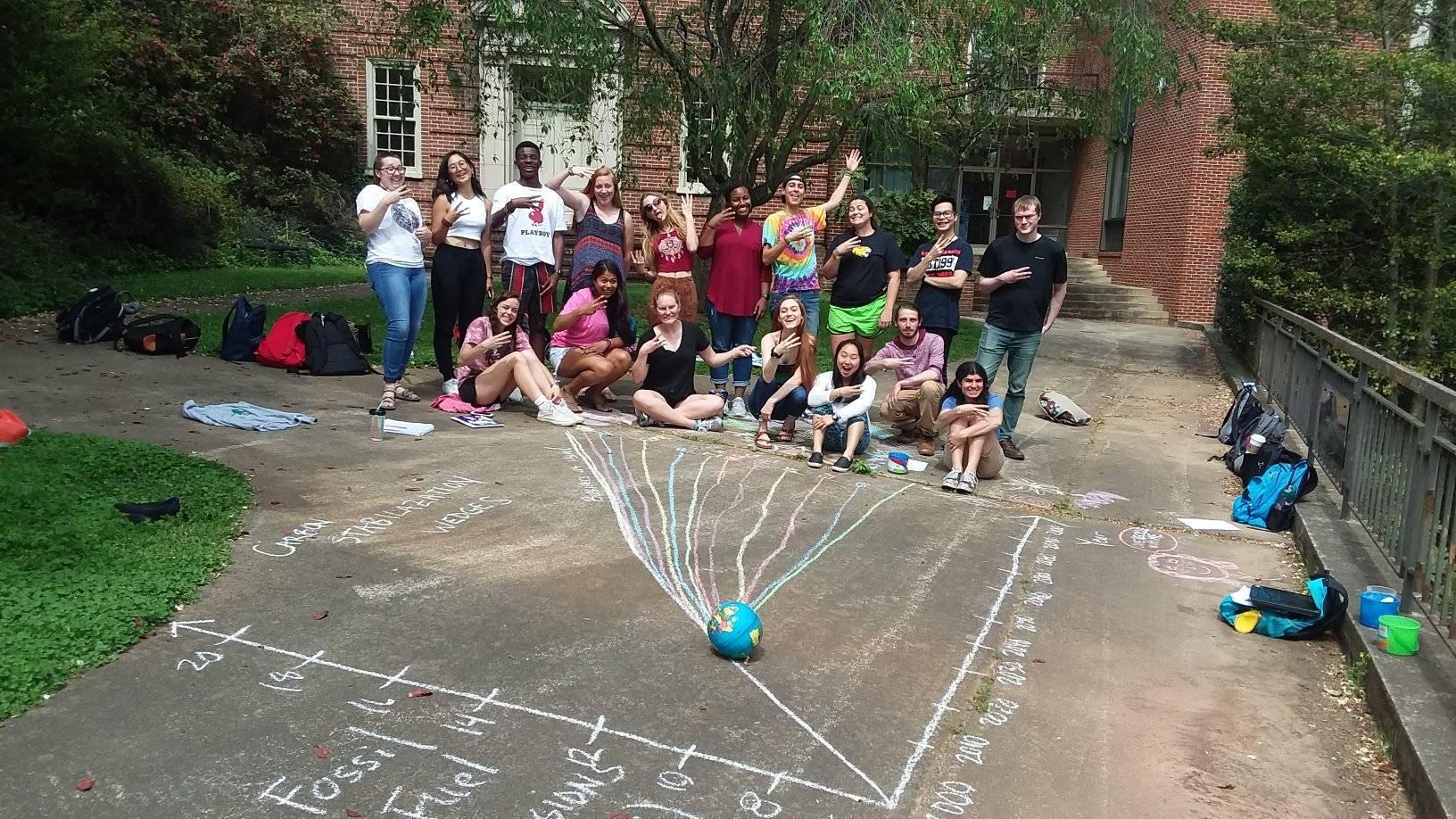 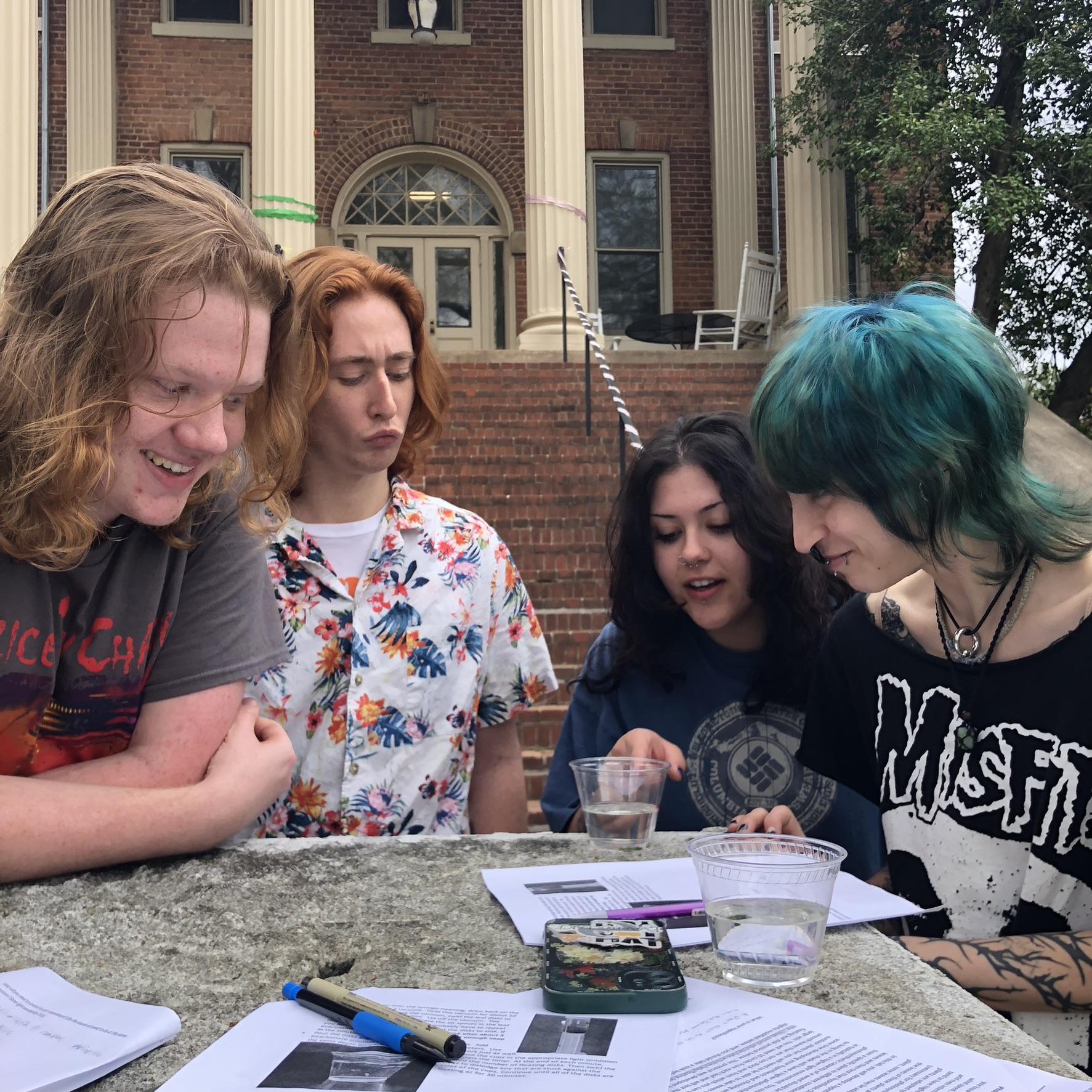 Can be especially effective for engaging those who are anxious about math, data, stats, graphs, etc.
Merging STEM instruction with contemplative methods can bring student-centered reflection into the classroom (Sundstrom et al, 2024)
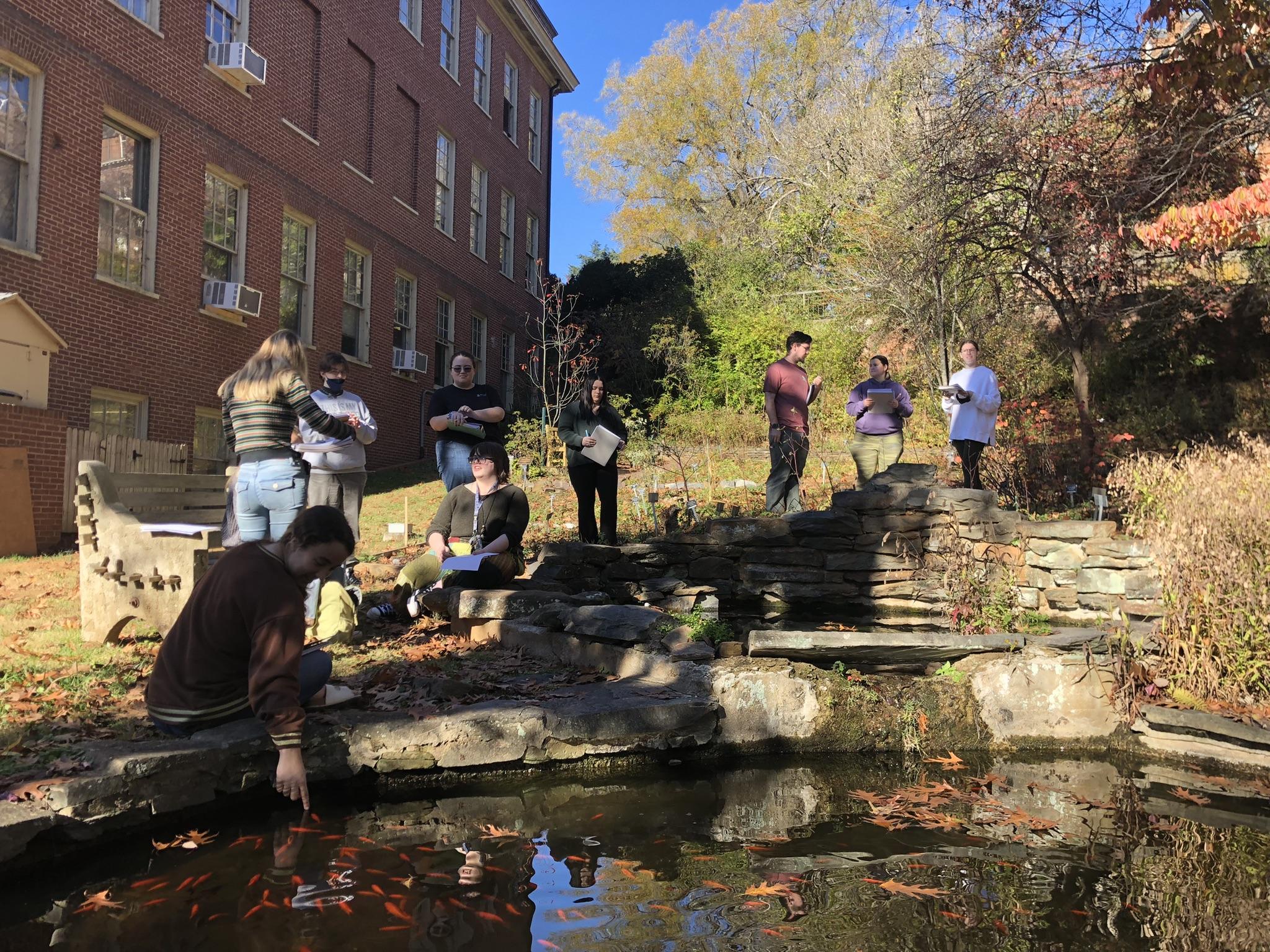 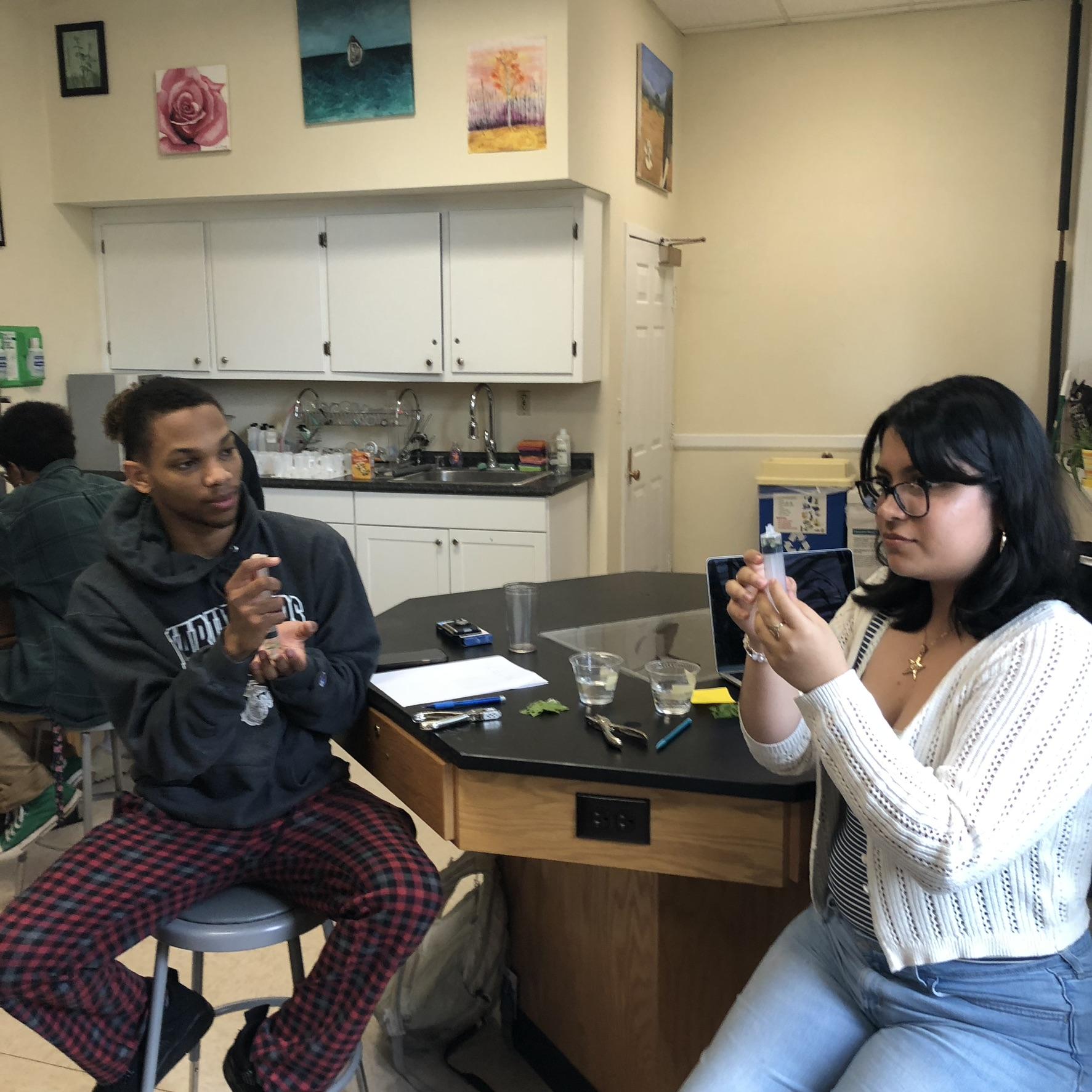 [Speaker Notes: S. Hrach, 2021, “Minding Bodies”: How Physical Space, Sensation, and Movement Affect Learning”, West Virginia University Press

Sundstrom, Ramos, Zastavker, and Venkatesh, 2024, WIP: Contemplative Practices' Effects on Compassion, Belonging, and Self-Empowerment in Undergraduate Engineering Experiences, 2024 IEEE Frontiers in Education Conference (FIE), 10.1109/FIE61694.2024.10893487]
The Learning Cycle
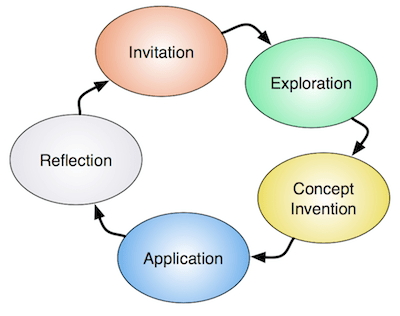 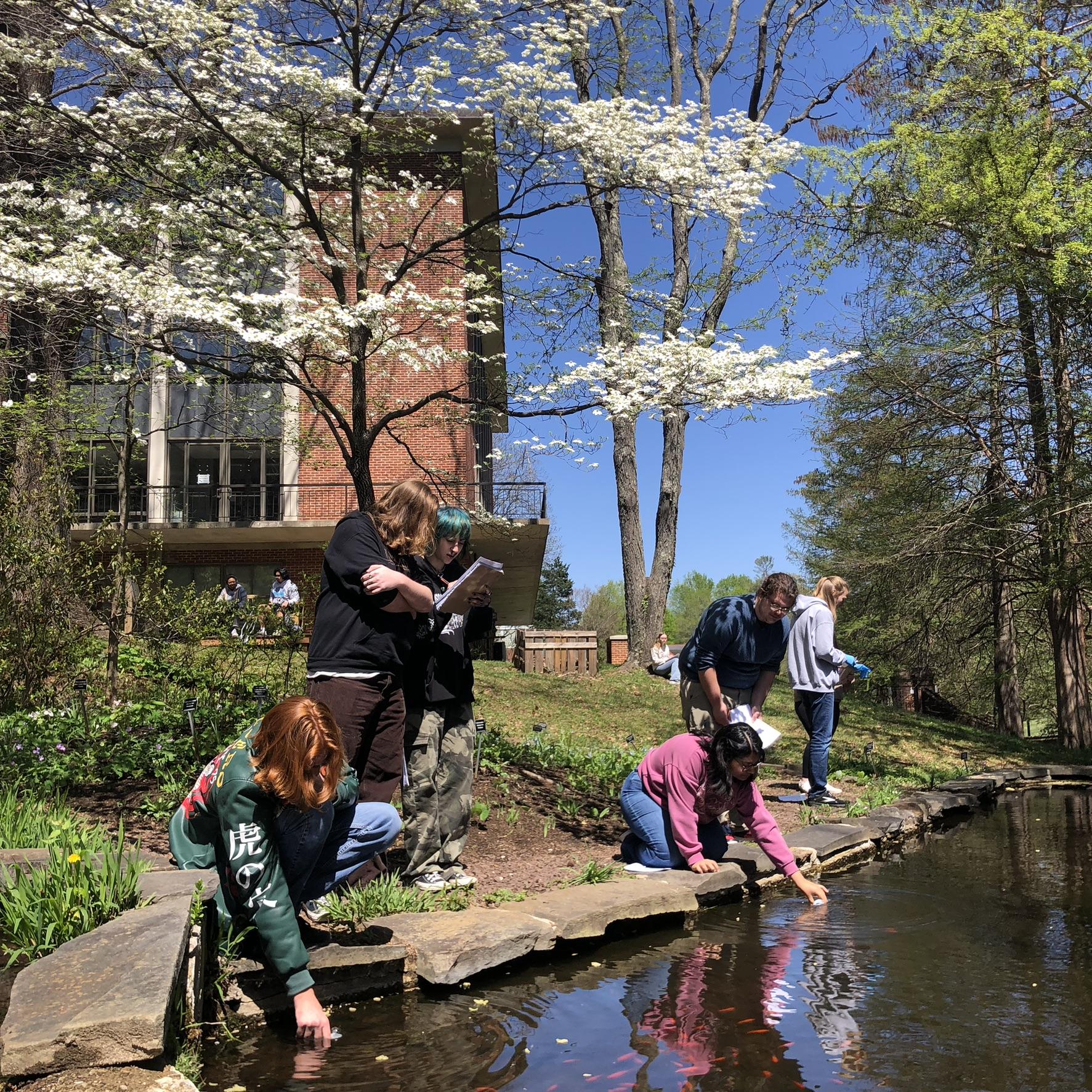 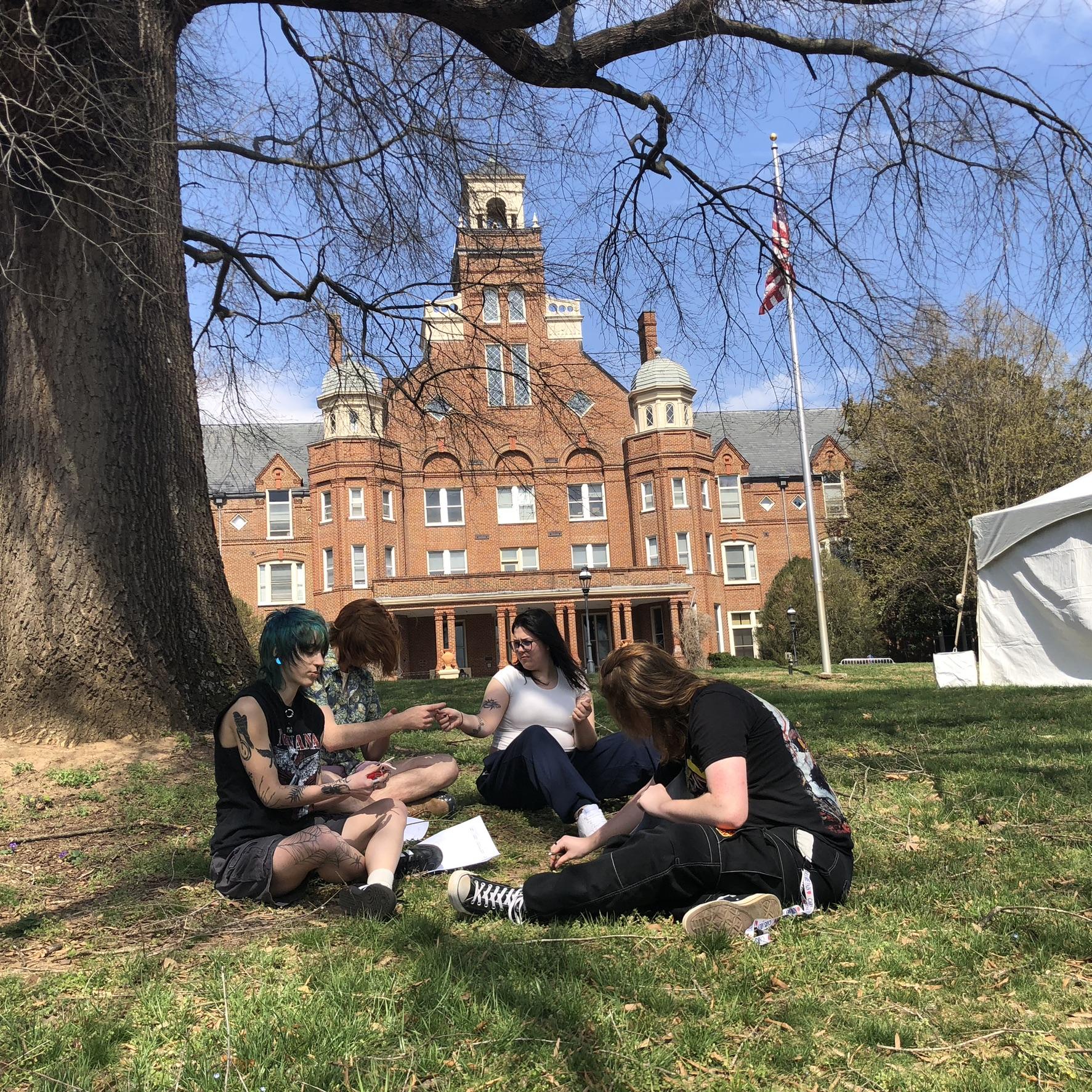 Consider:TimeSpaceResources
What can work for hybrid classes and fully online classes? 
Can you use simple, inexpensive materials?
Modify existing ideas!

Demos vs. Activities
Build/make something and use it
Incorporate movement
Take it outside when you can
Term projects can reinforce several concepts throughout the term
Field trips & place-based opportunities
Campus/home/community as a living laboratory
Term Projectsand 1-2 hour activities
Example Term Project: Plastic Film Waste “Craftivism” CollagesA project inspired by Dr. Kat Owens, katowens.com
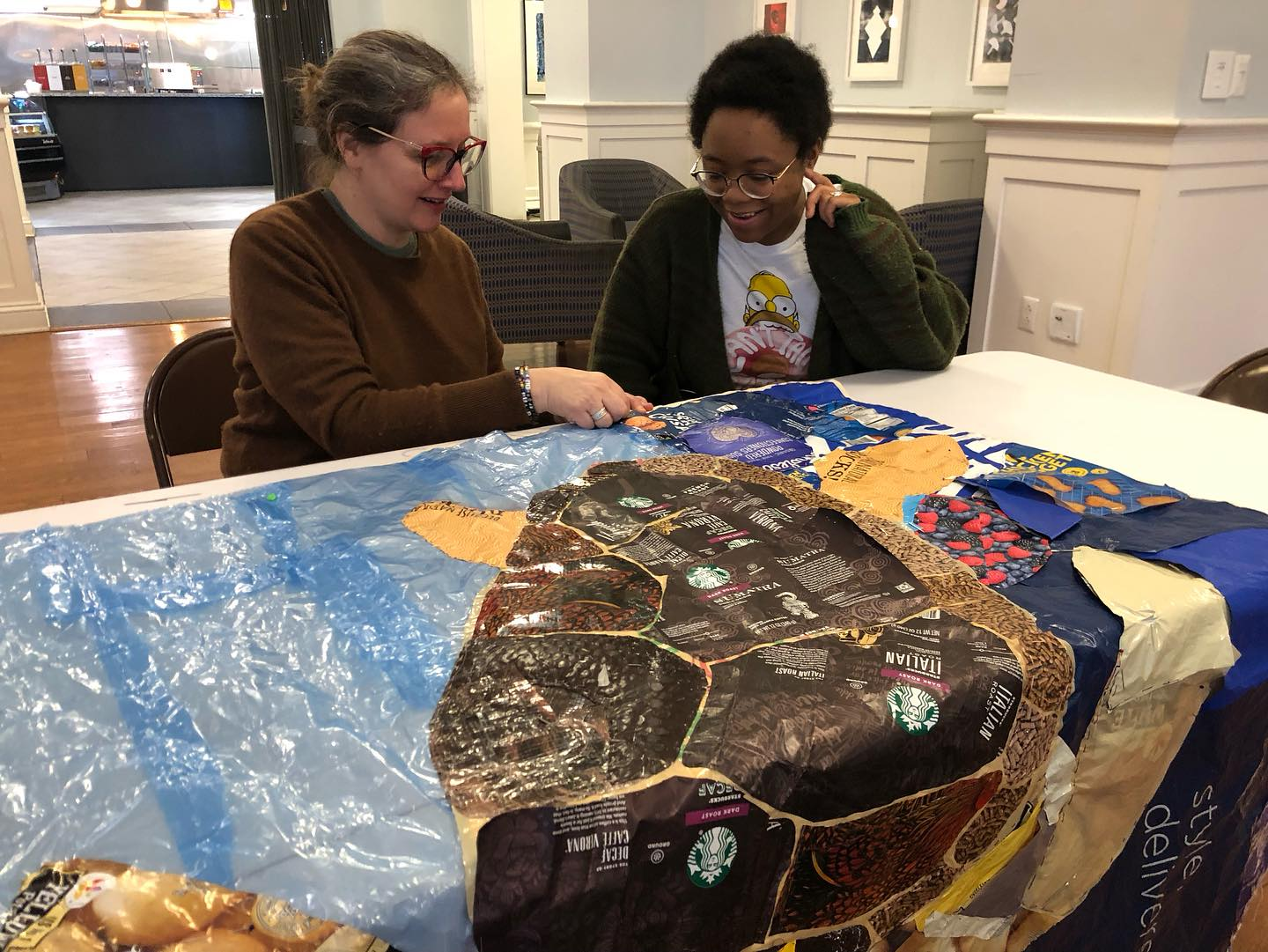 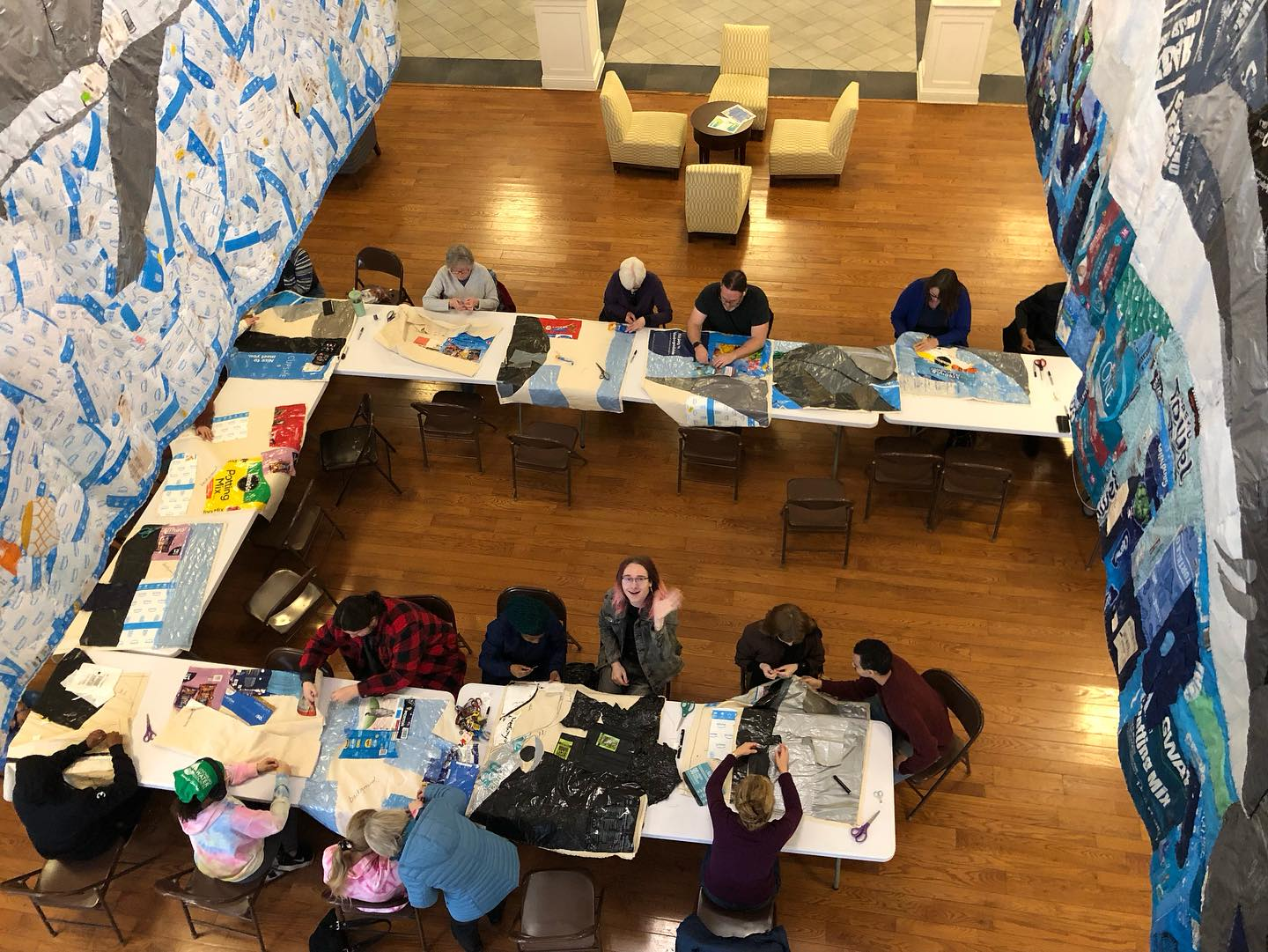 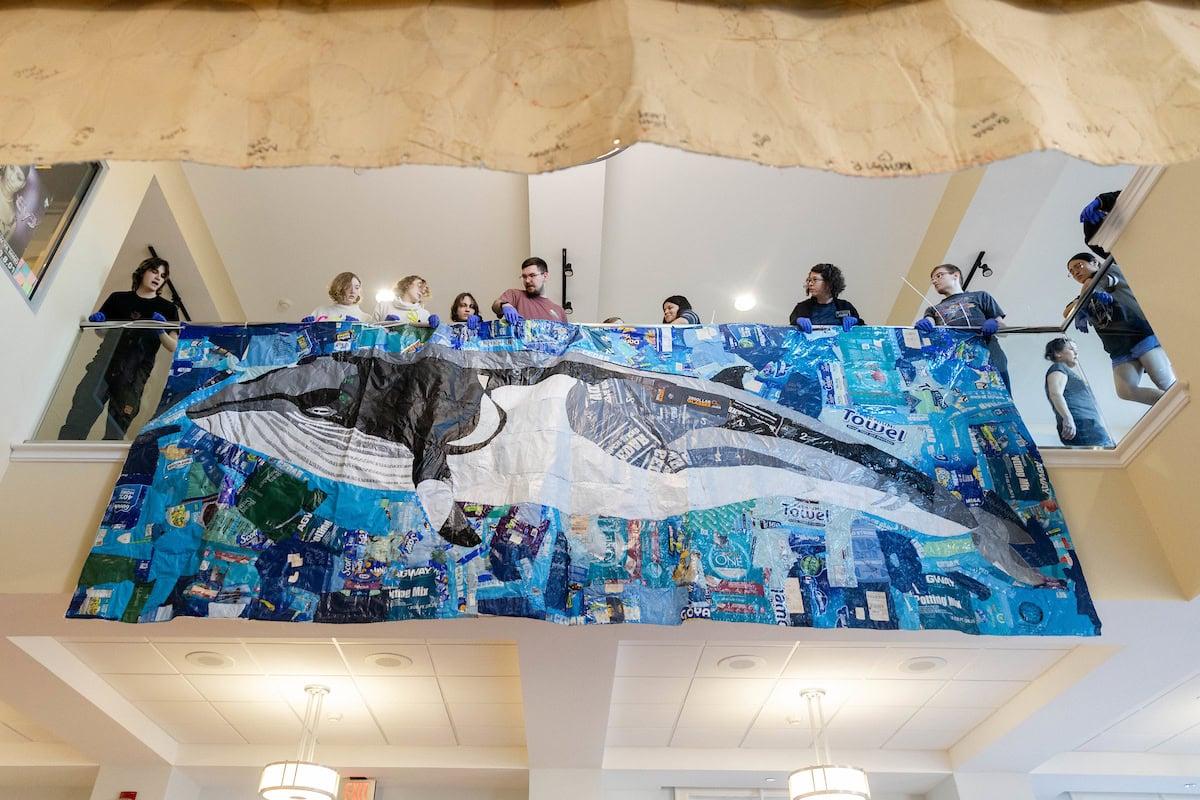 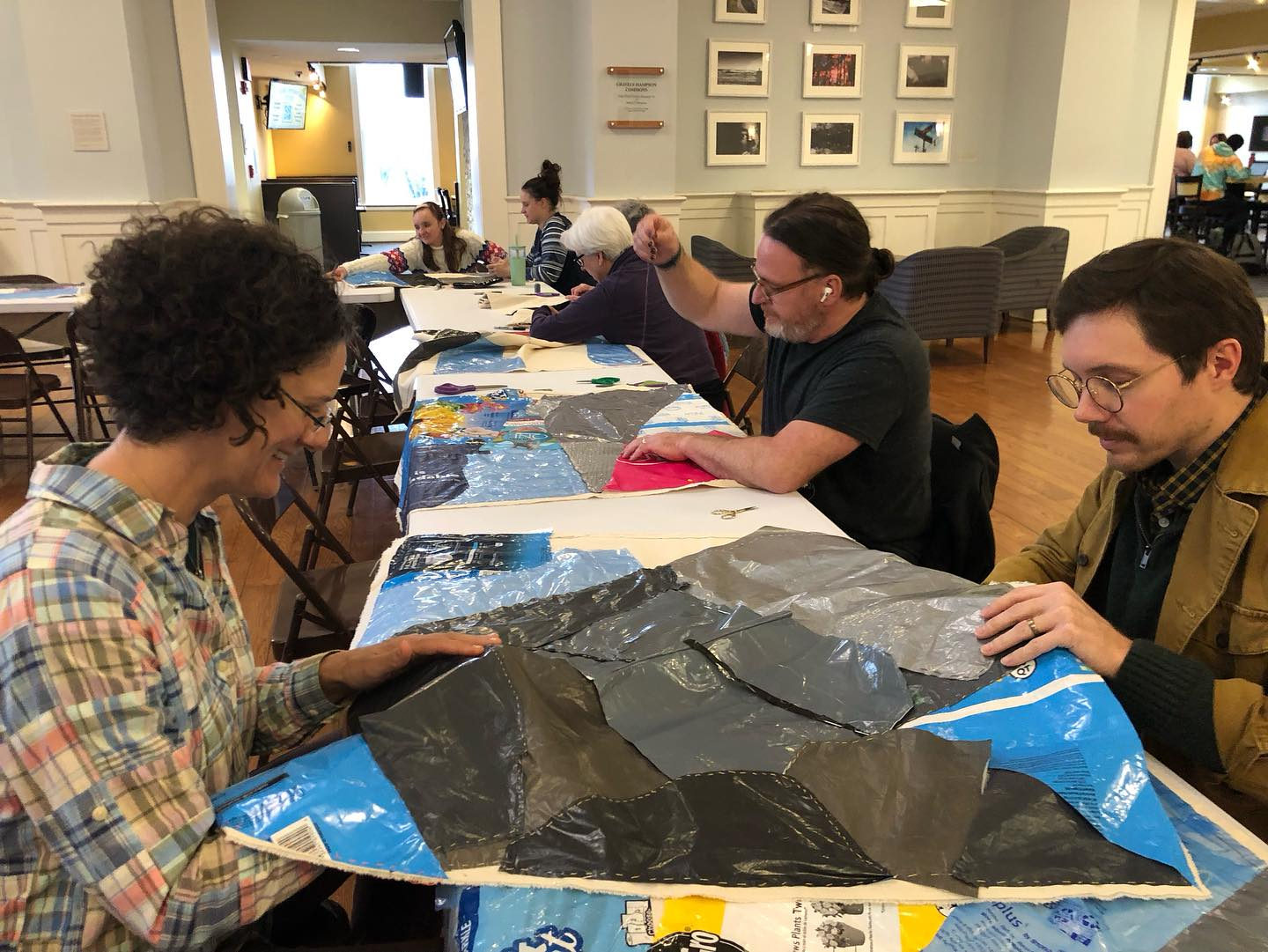 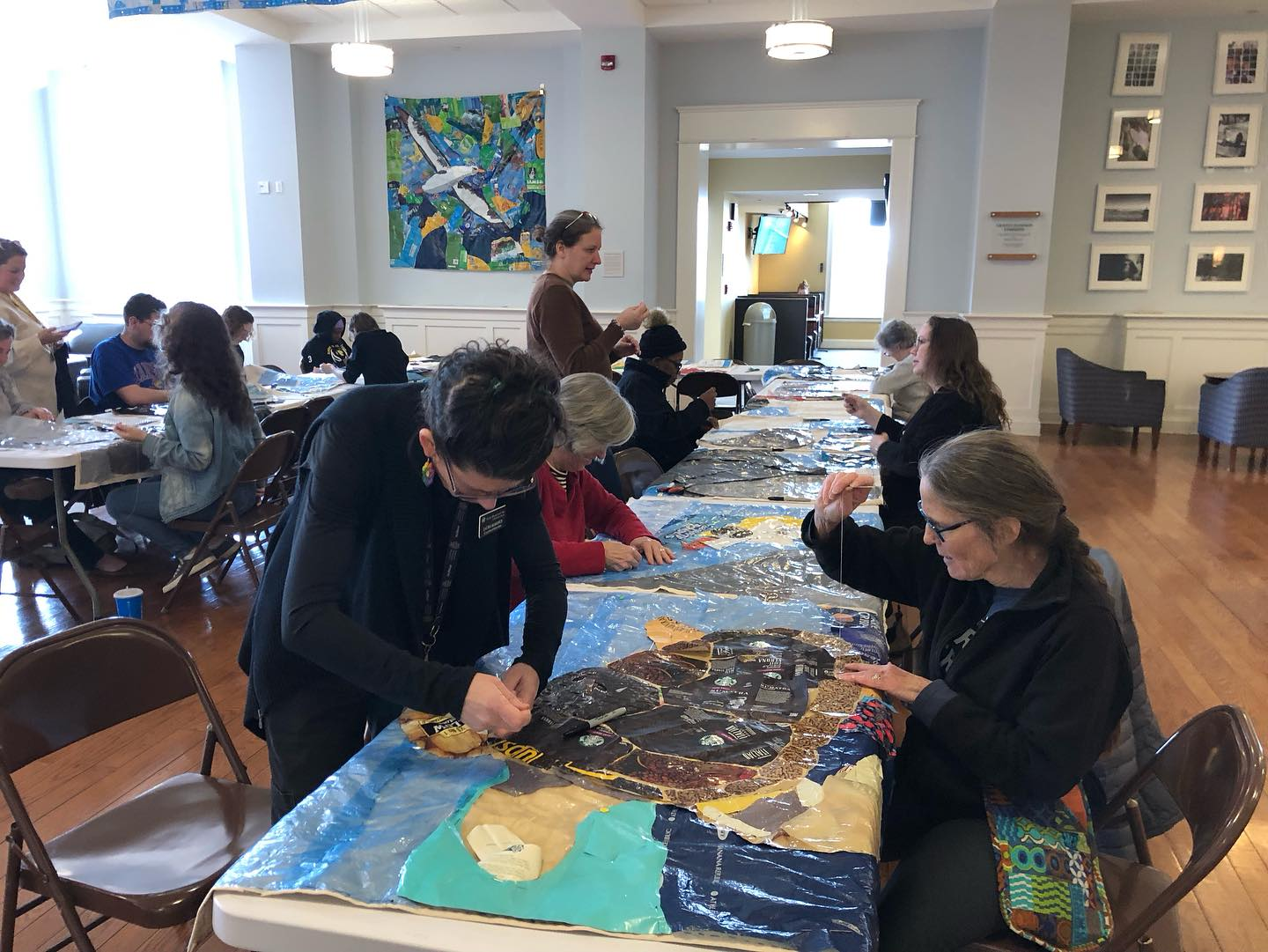 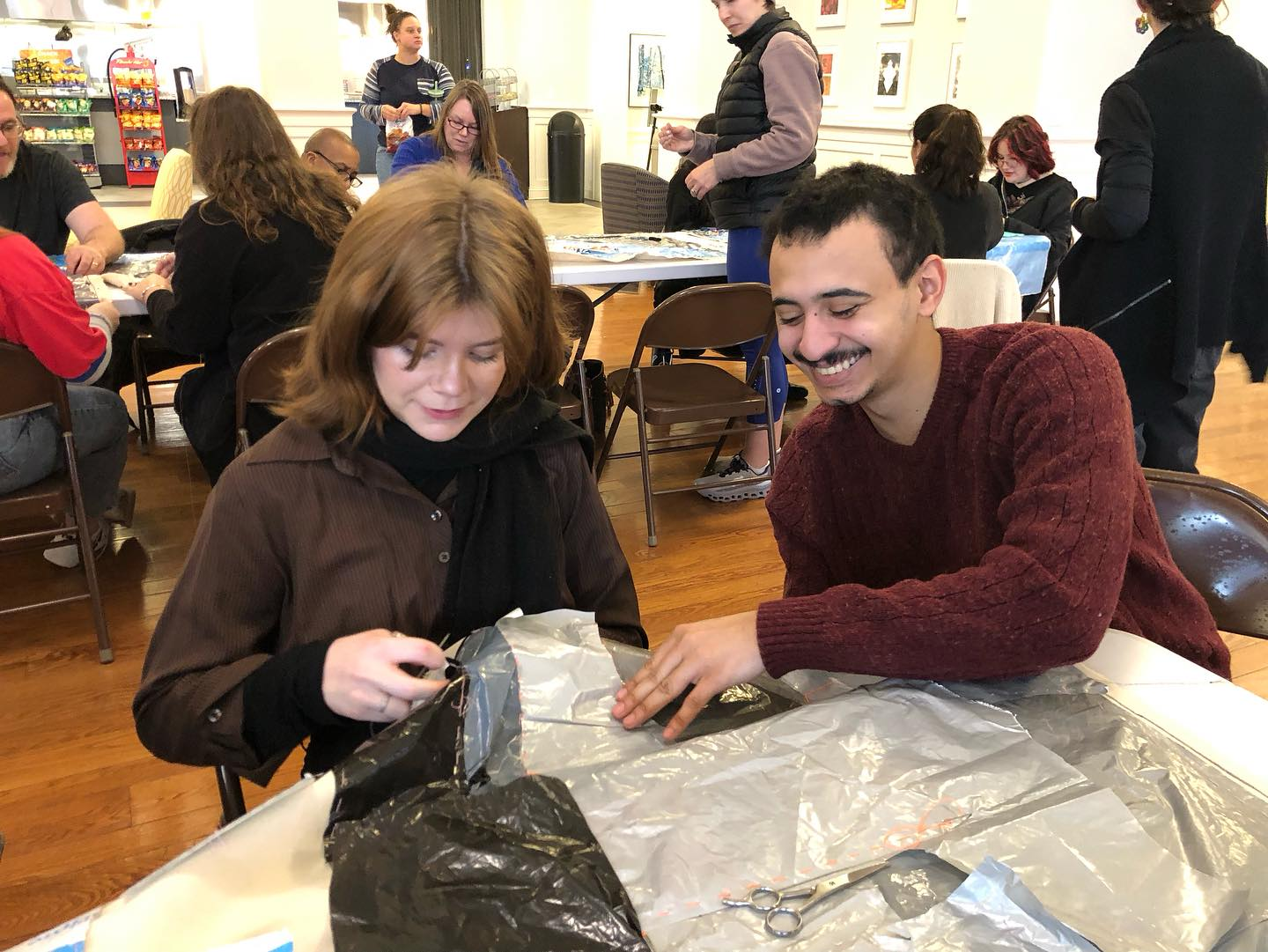 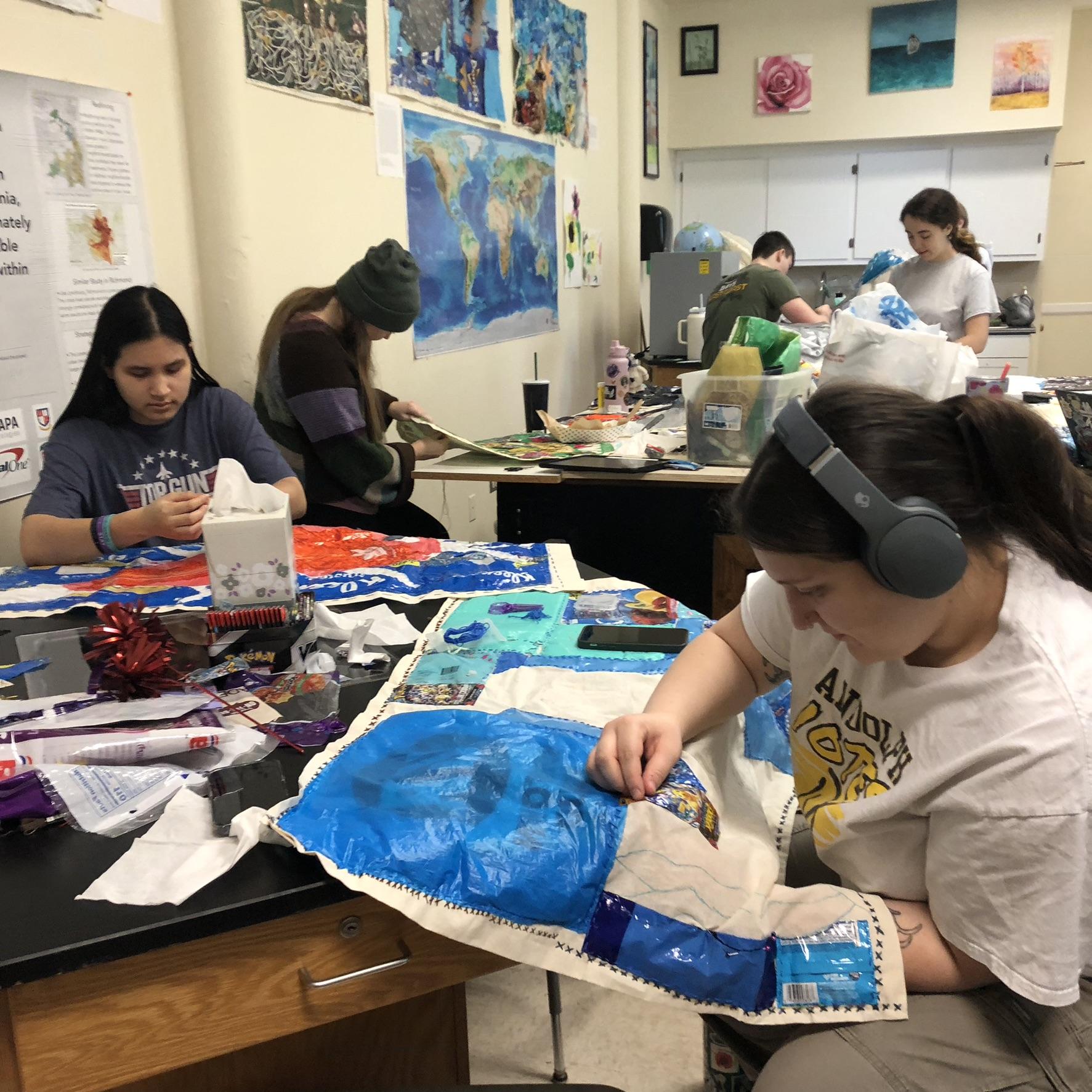 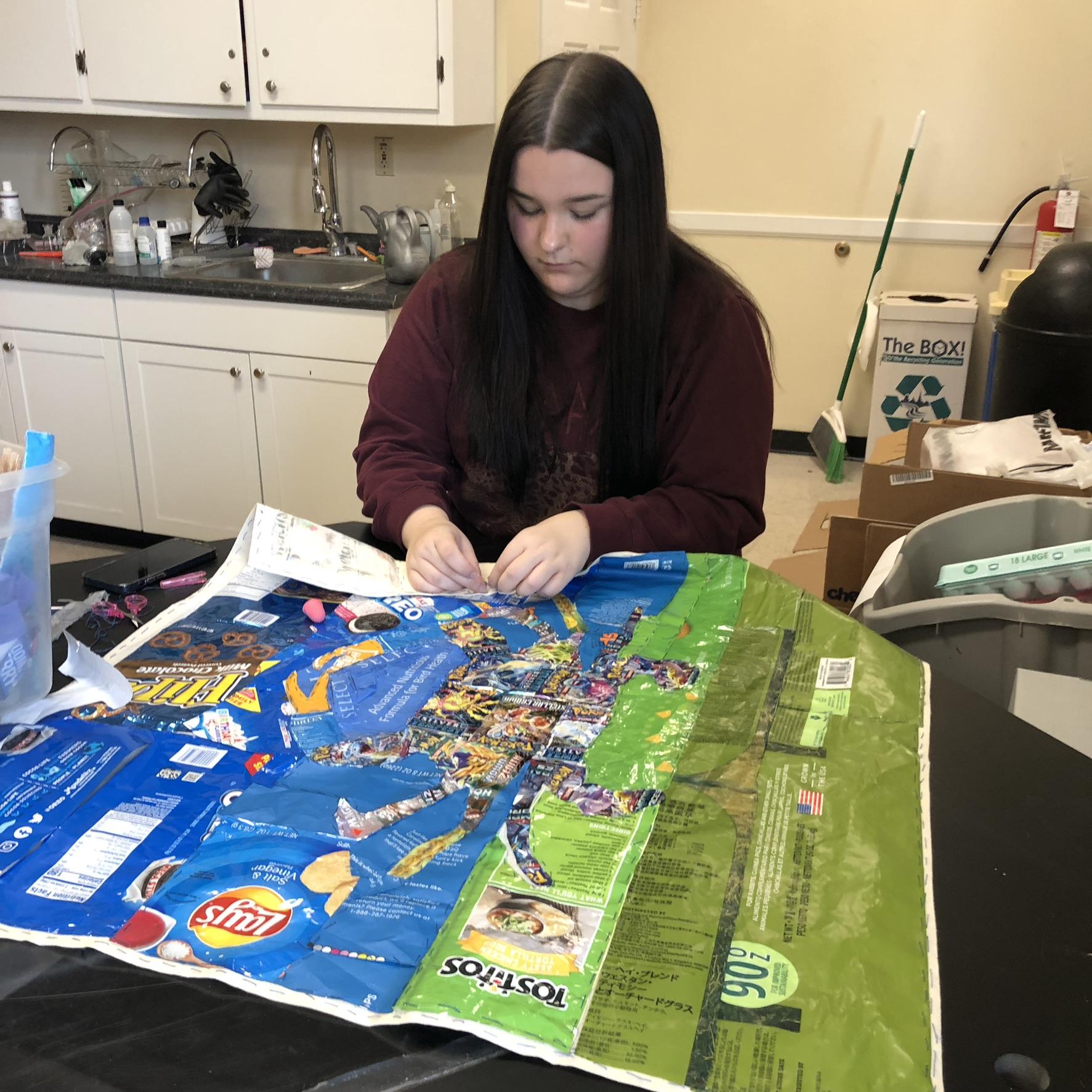 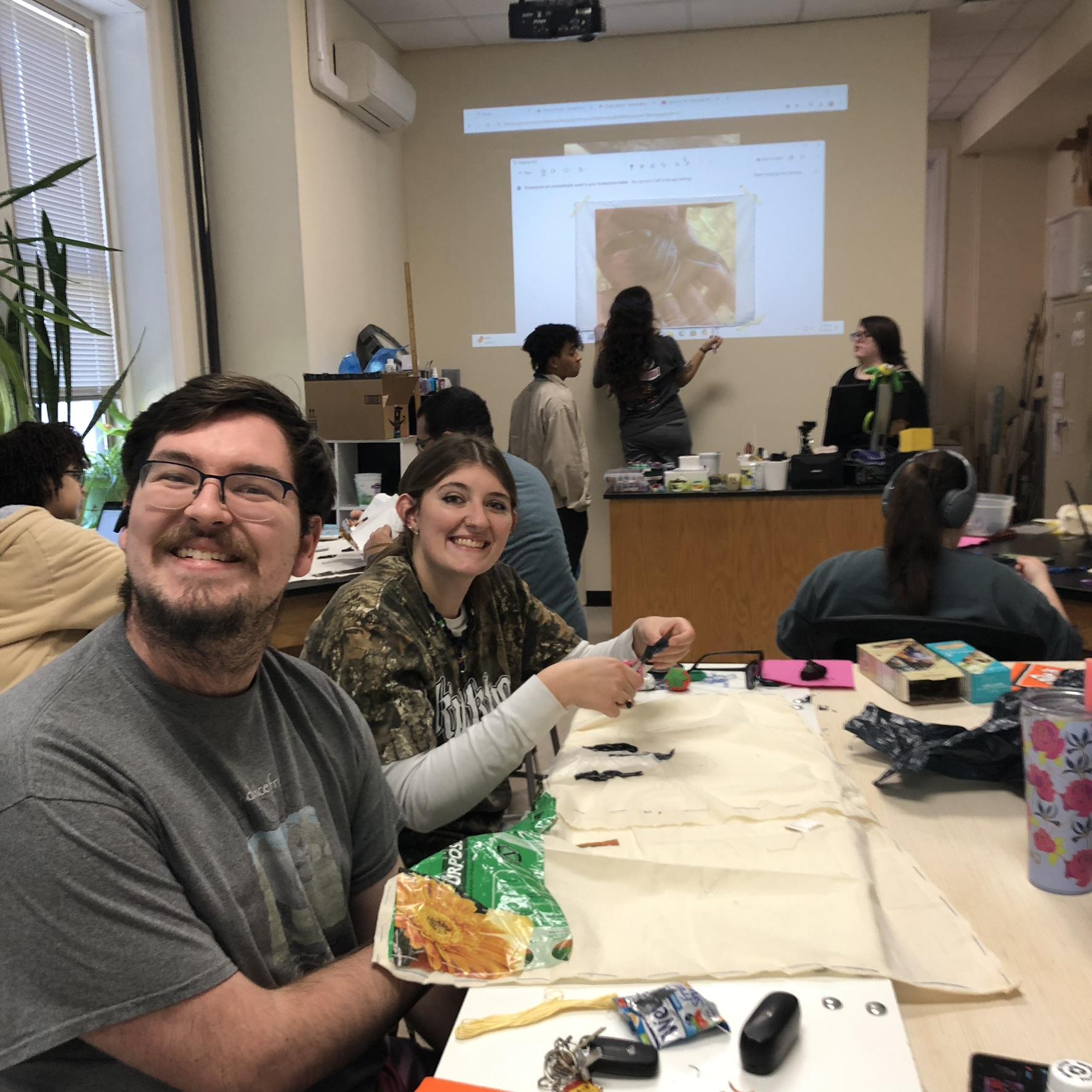 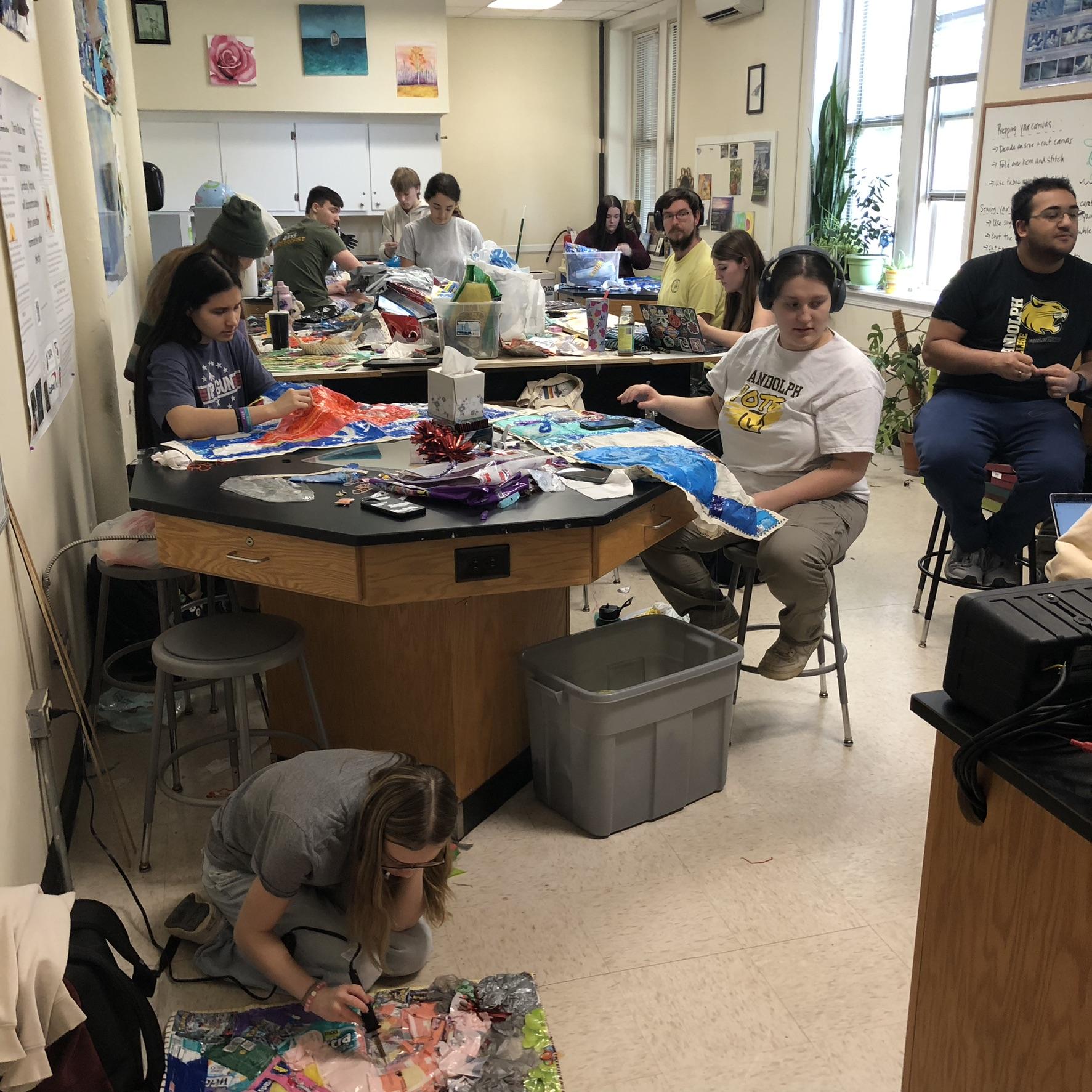 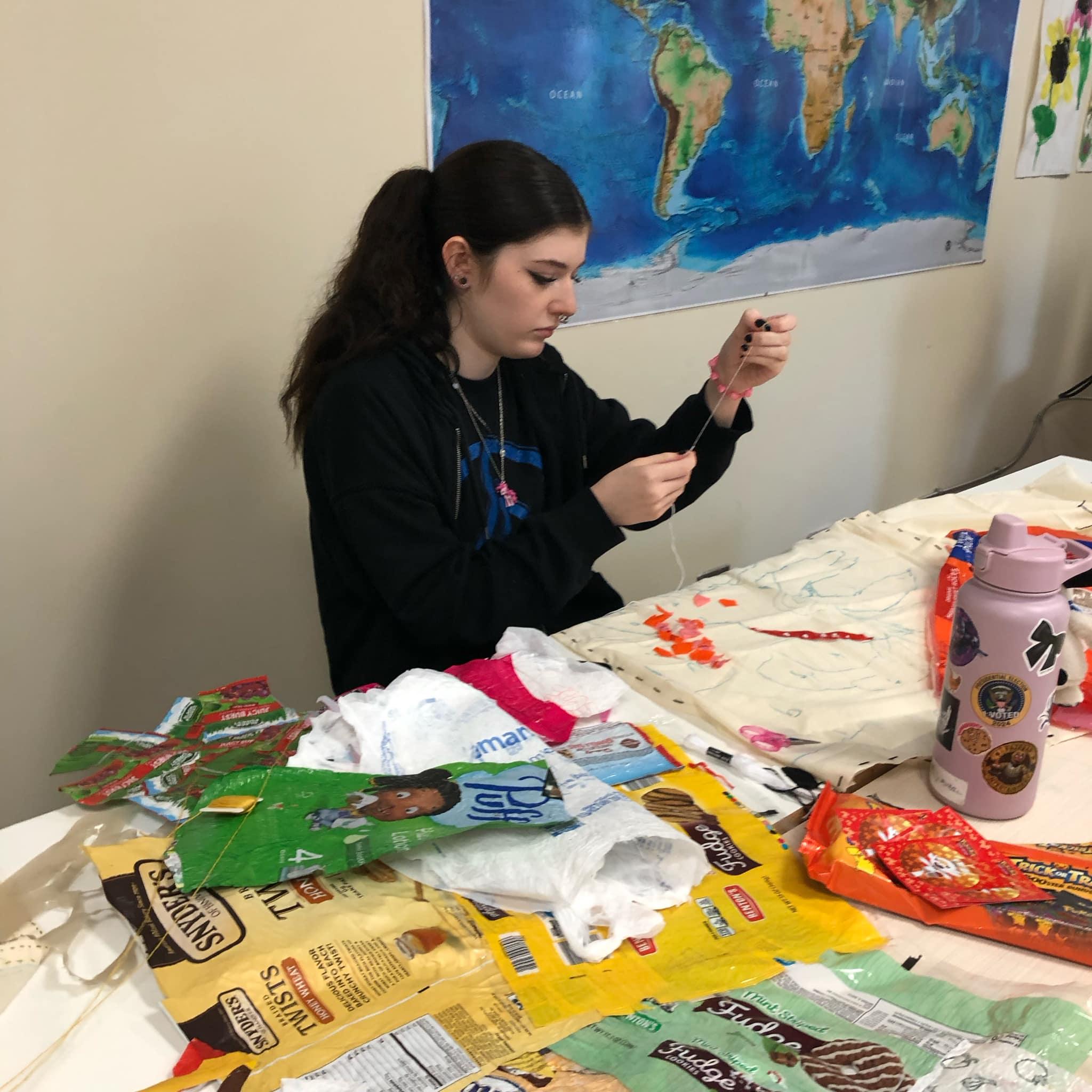 Plastic film waste collagesConcepts: Plastic waste, solid waste management, environmental justice, life cycle, marine pollution,ocean circulation/gyres, ecosystem and organism impactsCan connect to: Lab 9 Anoxic events, Lab 10 Primary Production
Plastic film waste collages: Outcomes
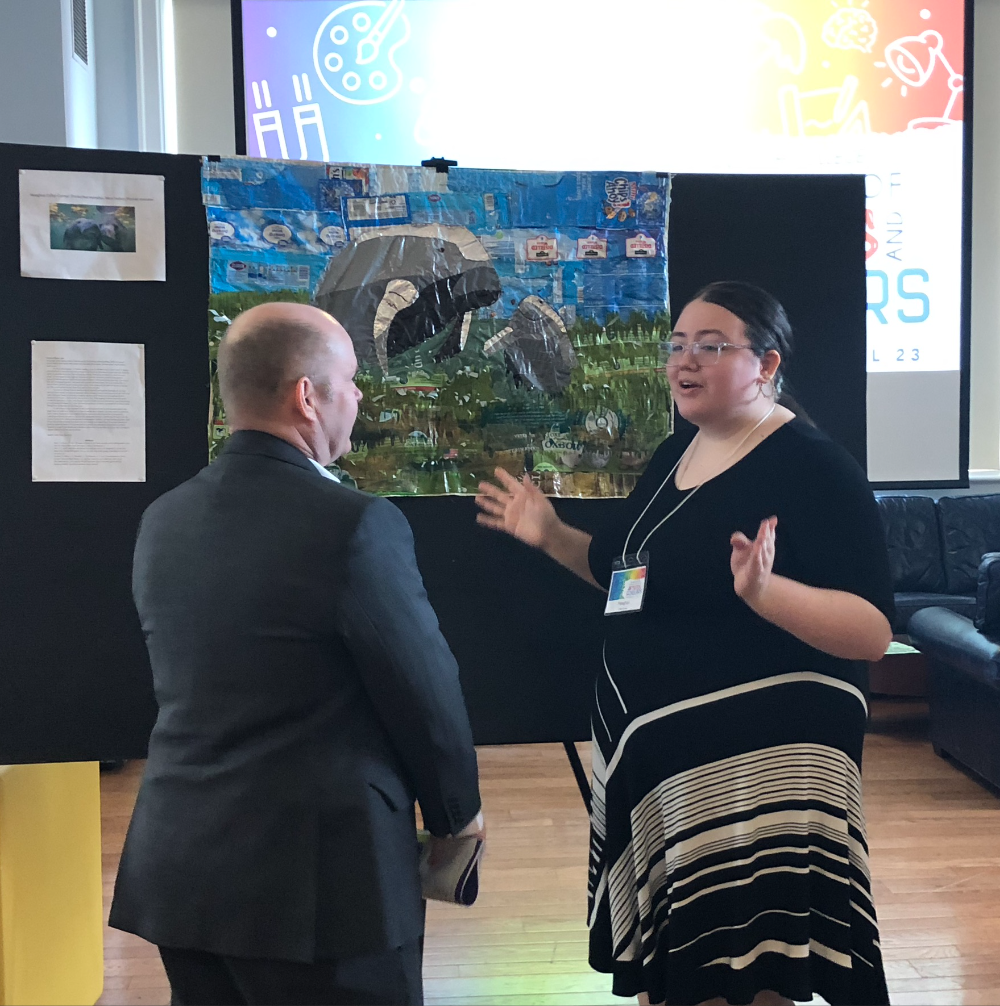 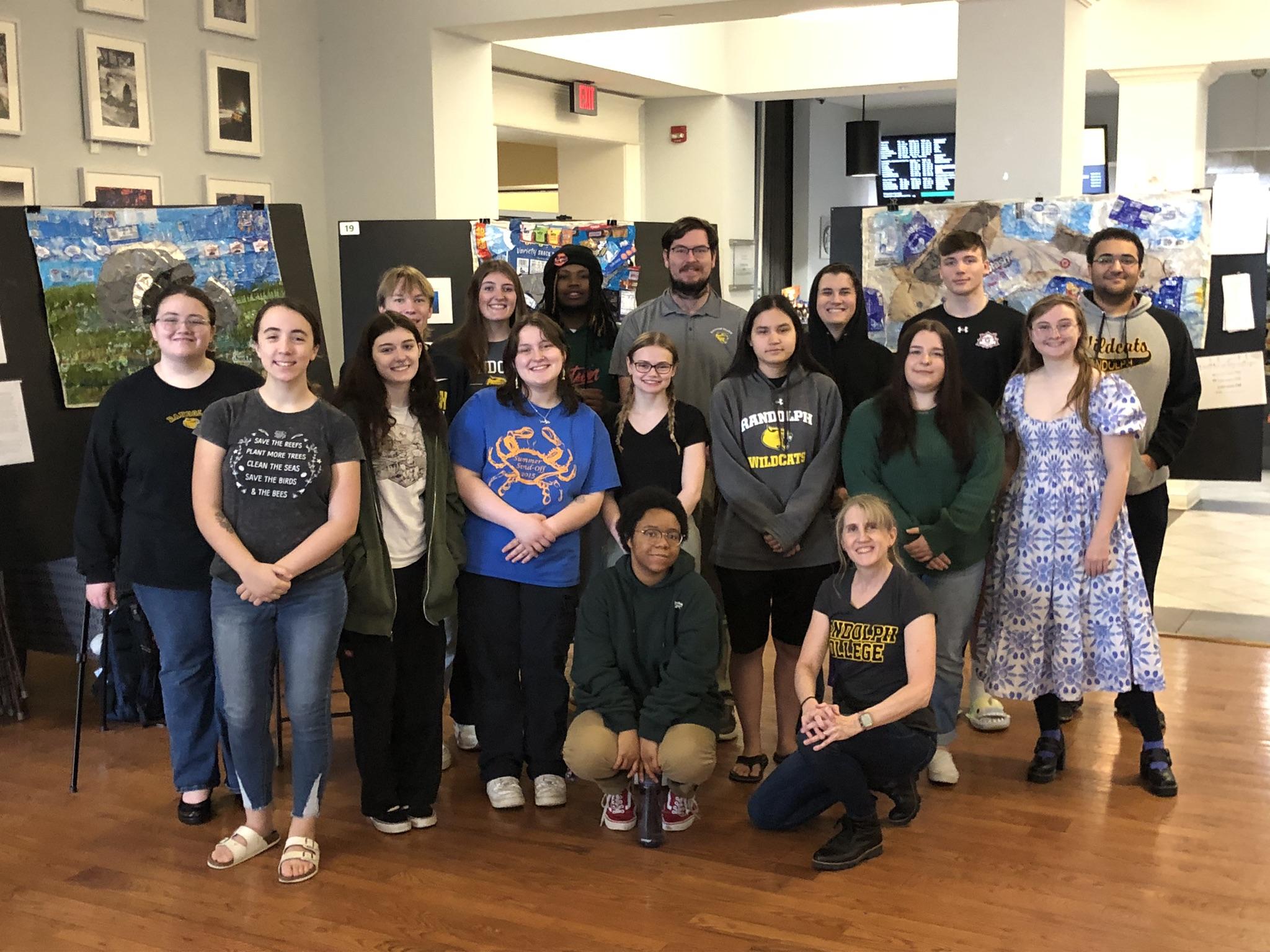 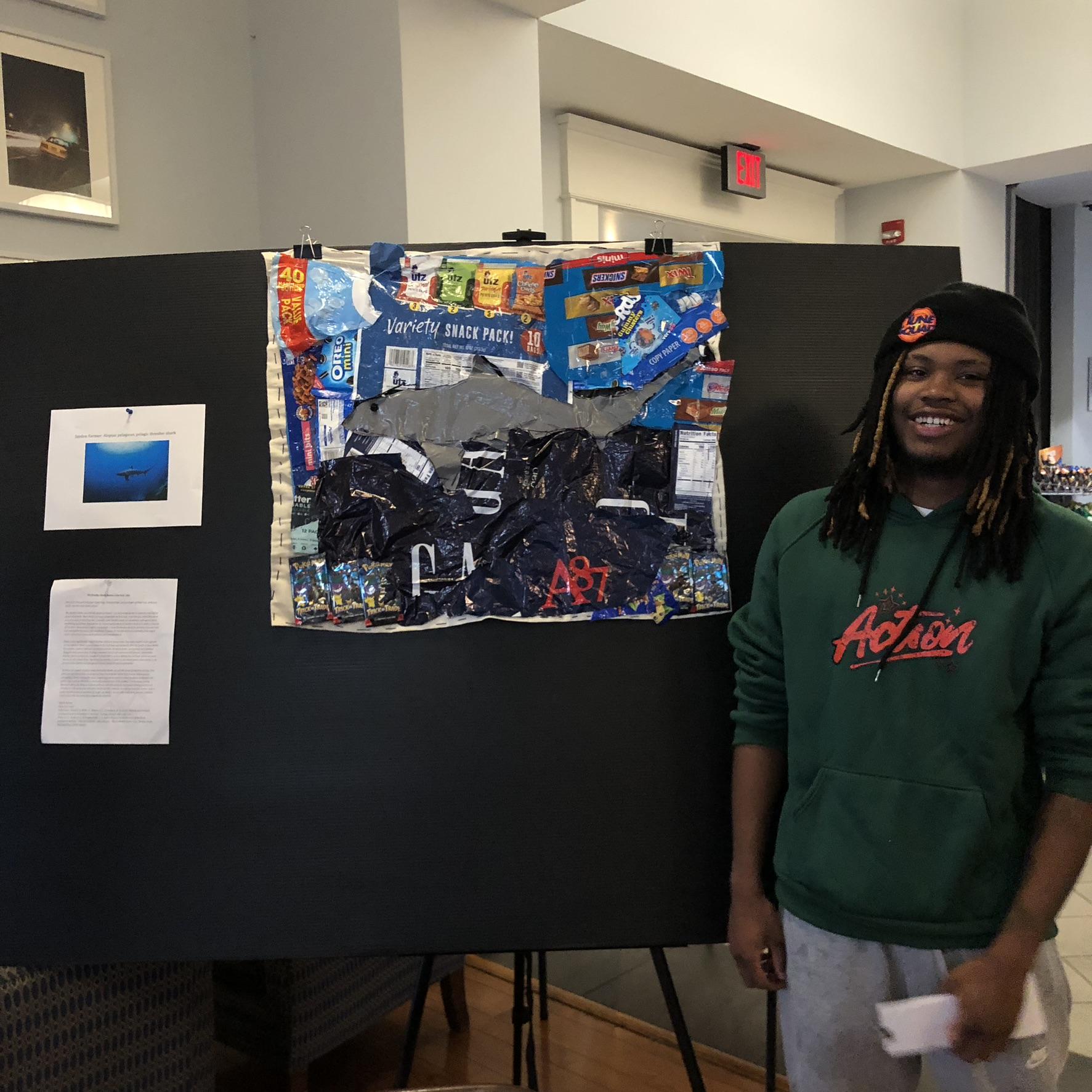 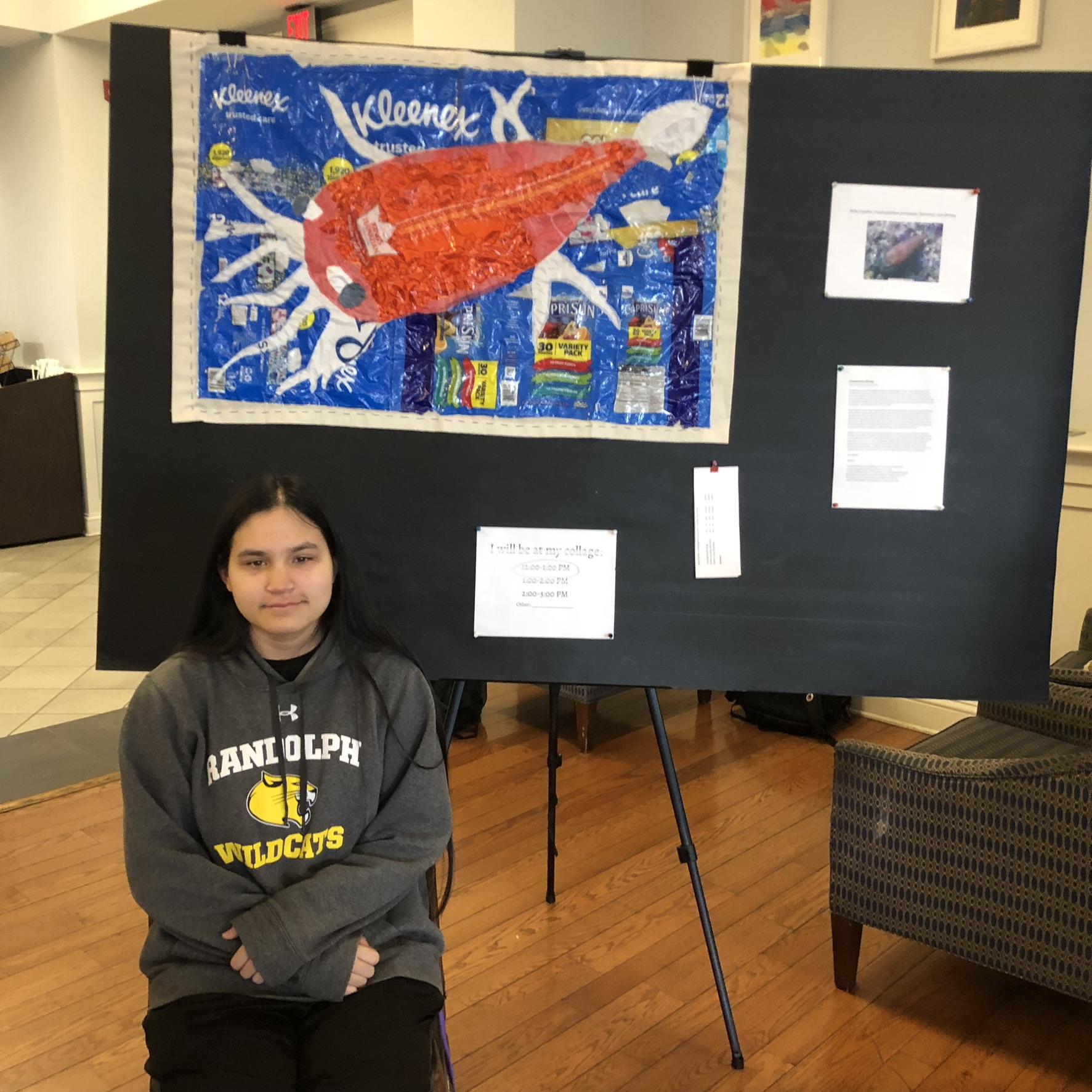 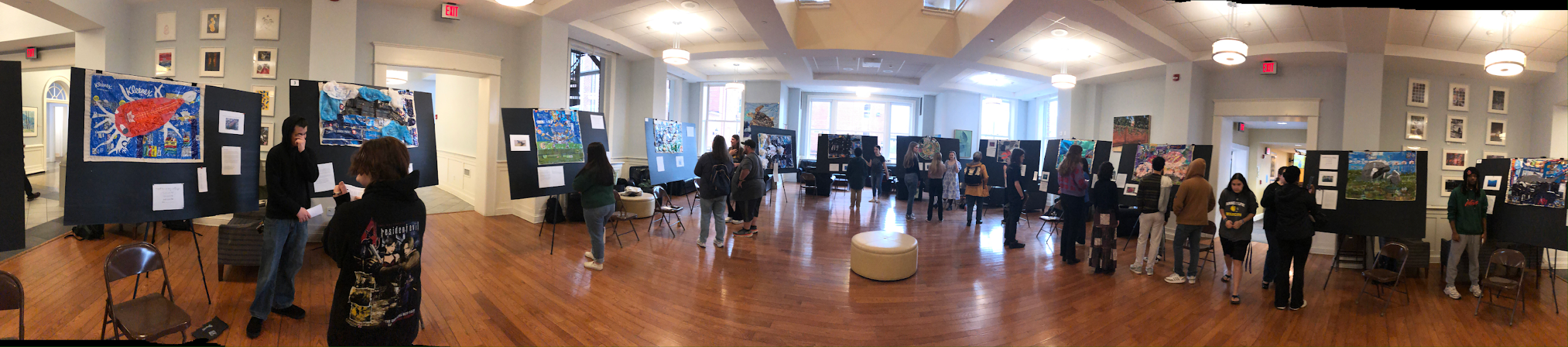 Project: “Trashion” Show (a student club-run event that can be modified for a class)Concepts: Waste management, life cycle, upcycling, fast fashion, environmental justice, marine pollutionCan connect to: Lab 9 Anoxic events, Lab 10 Primary Production
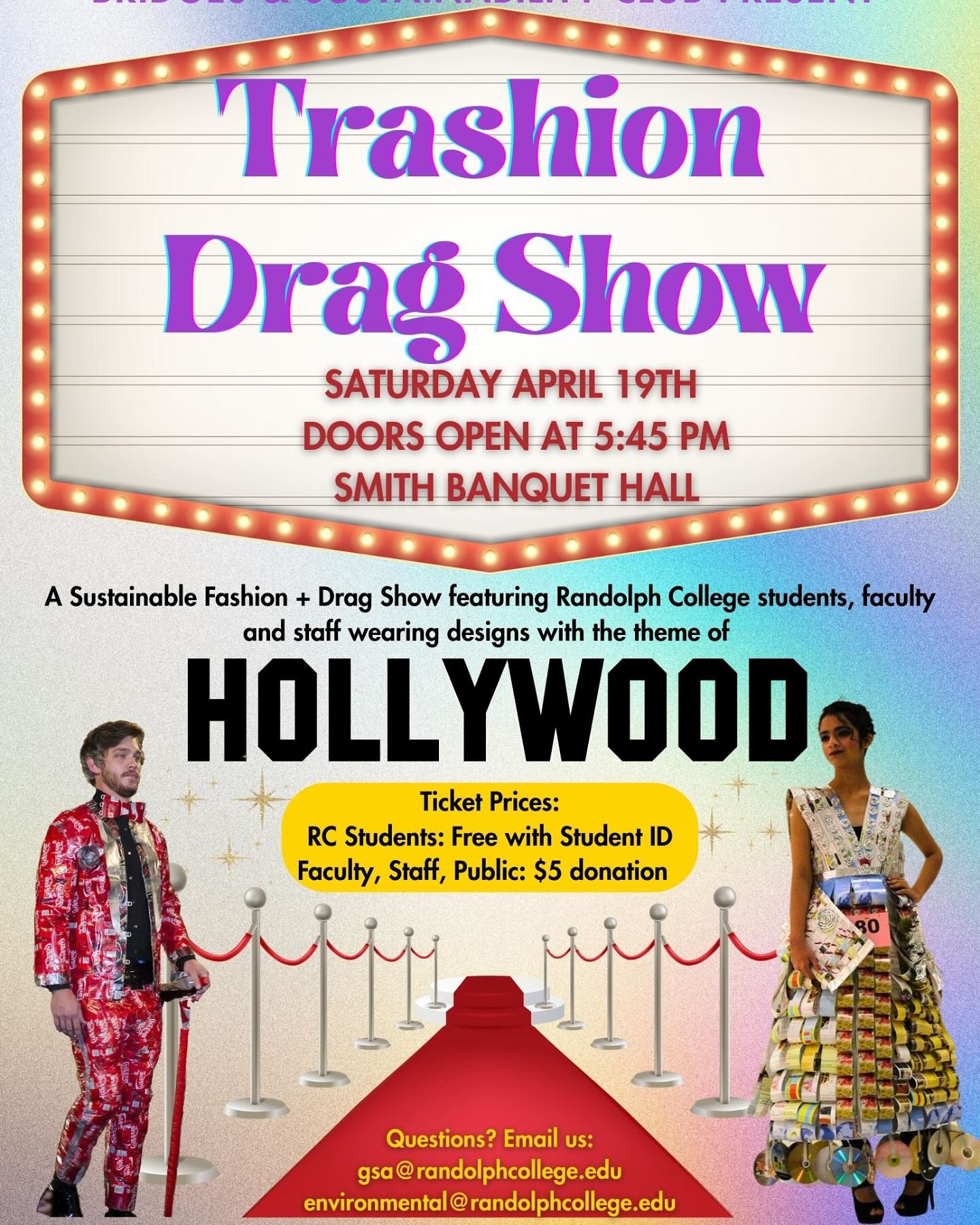 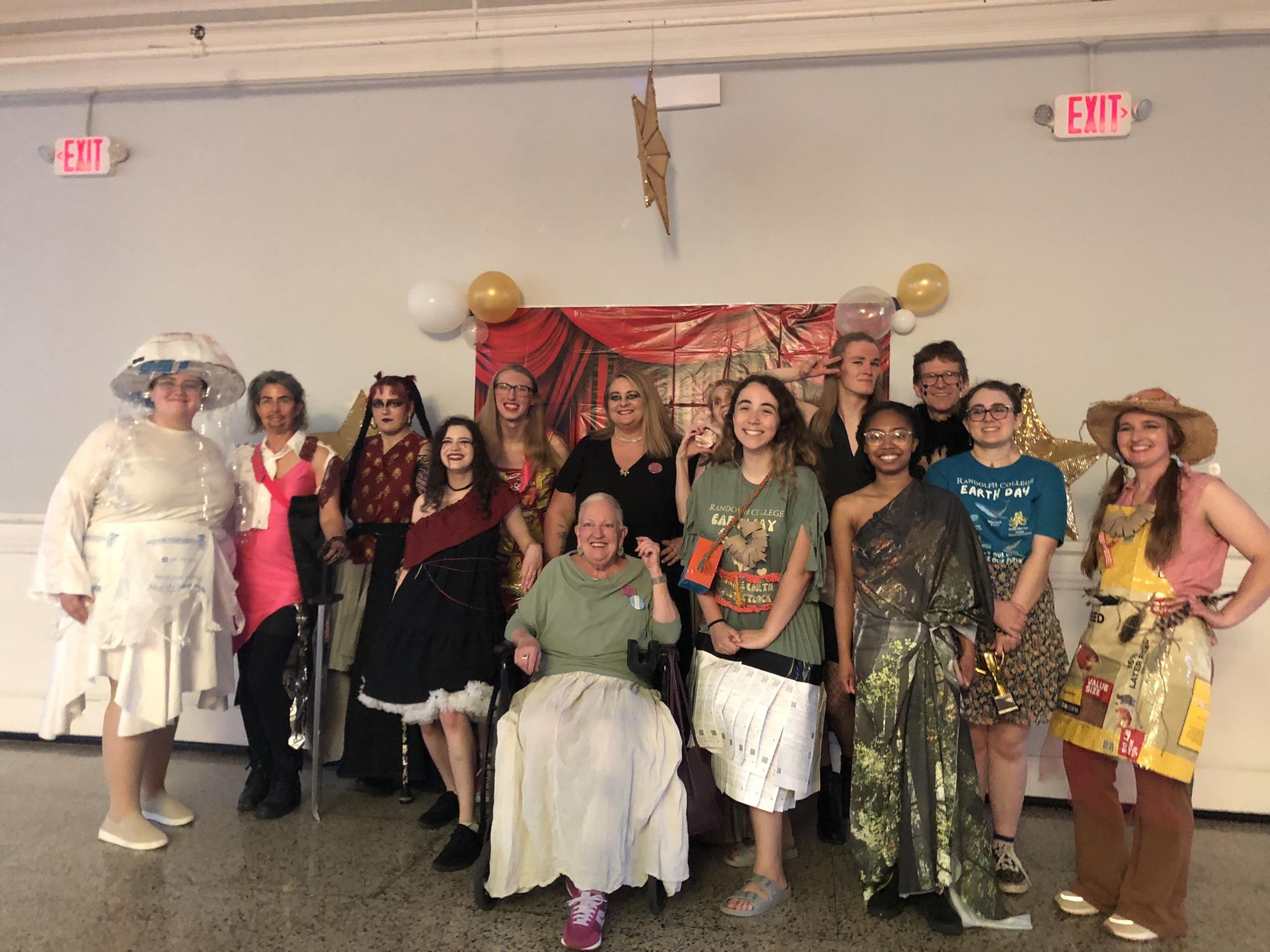 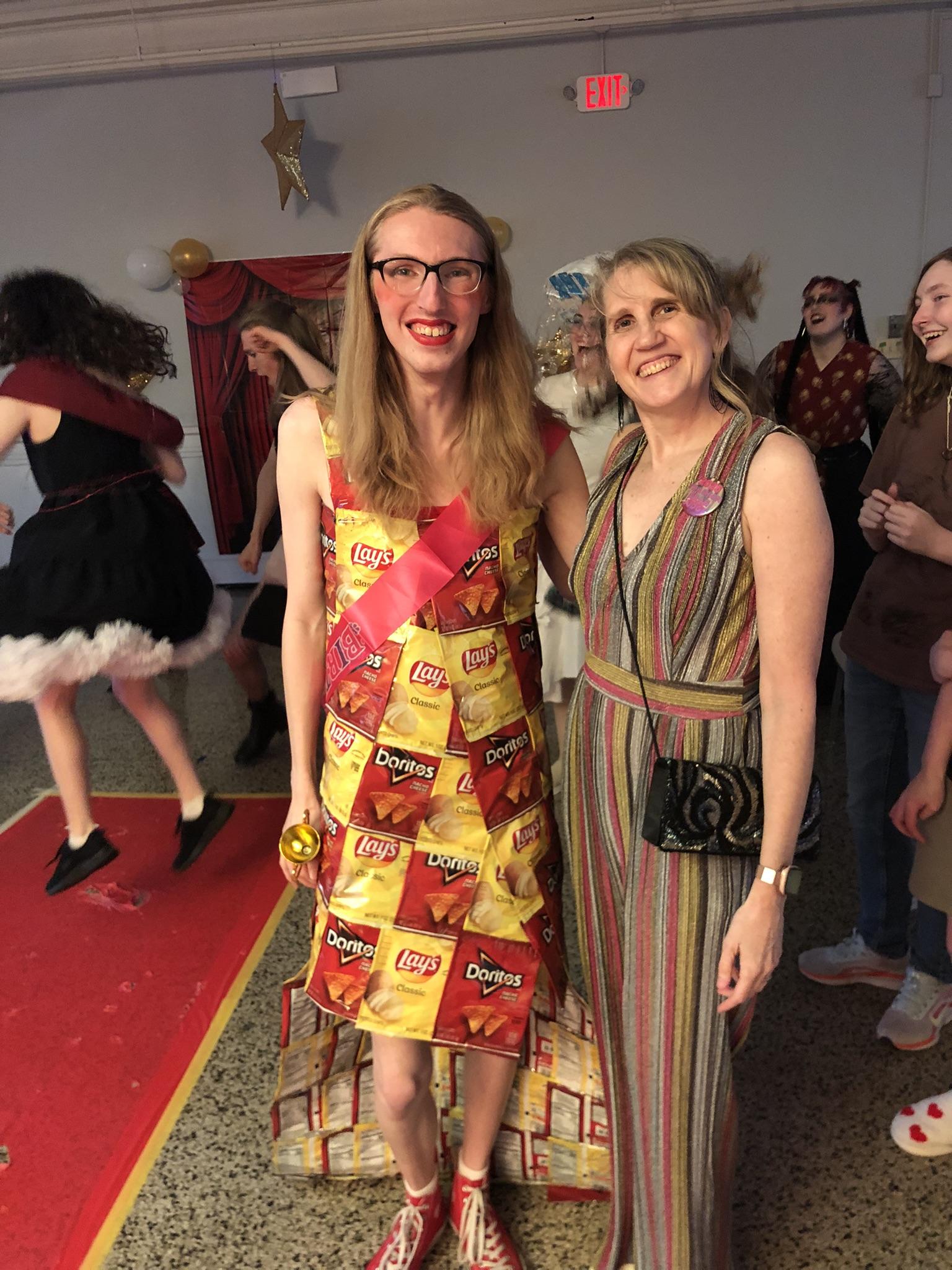 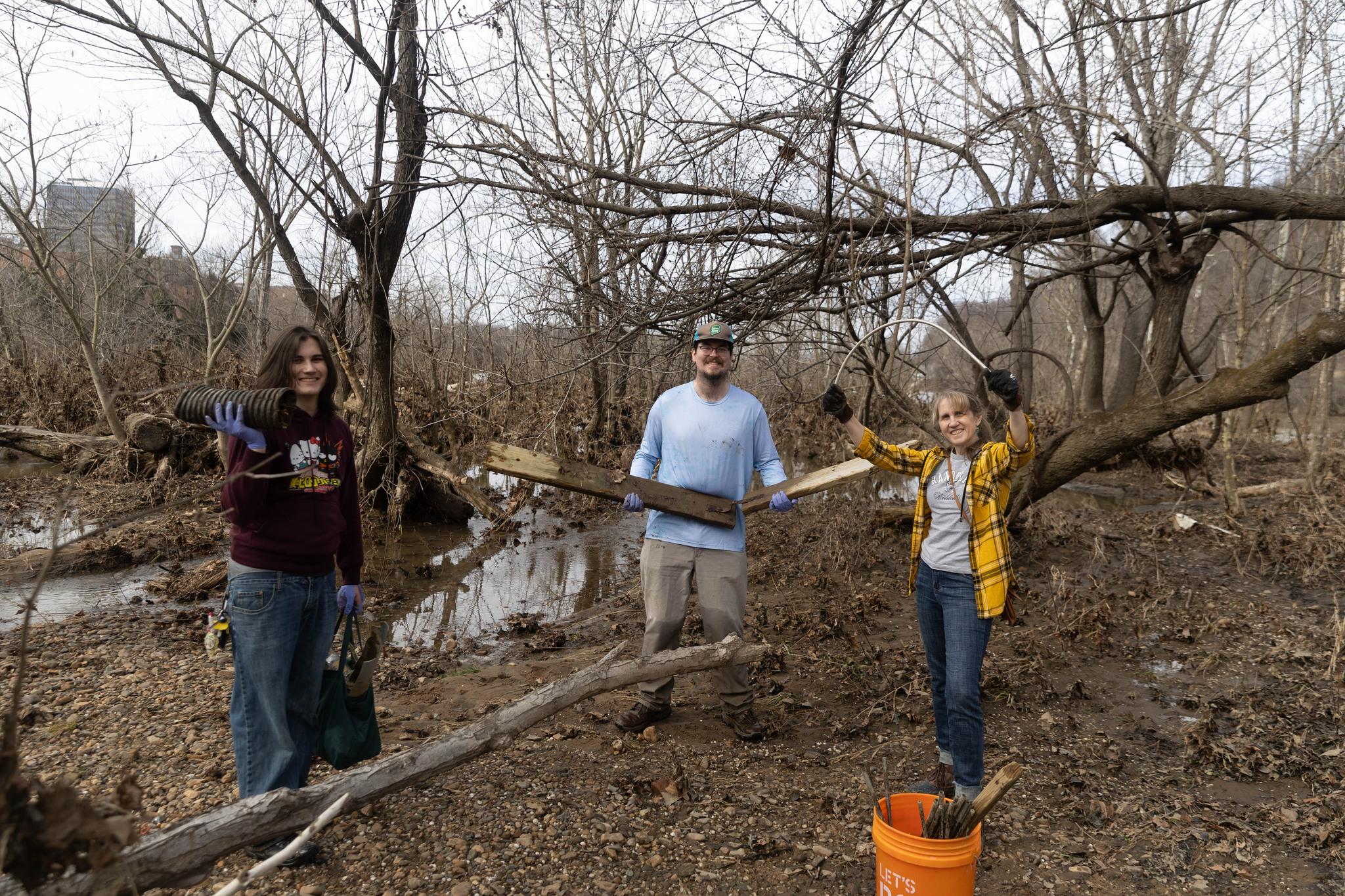 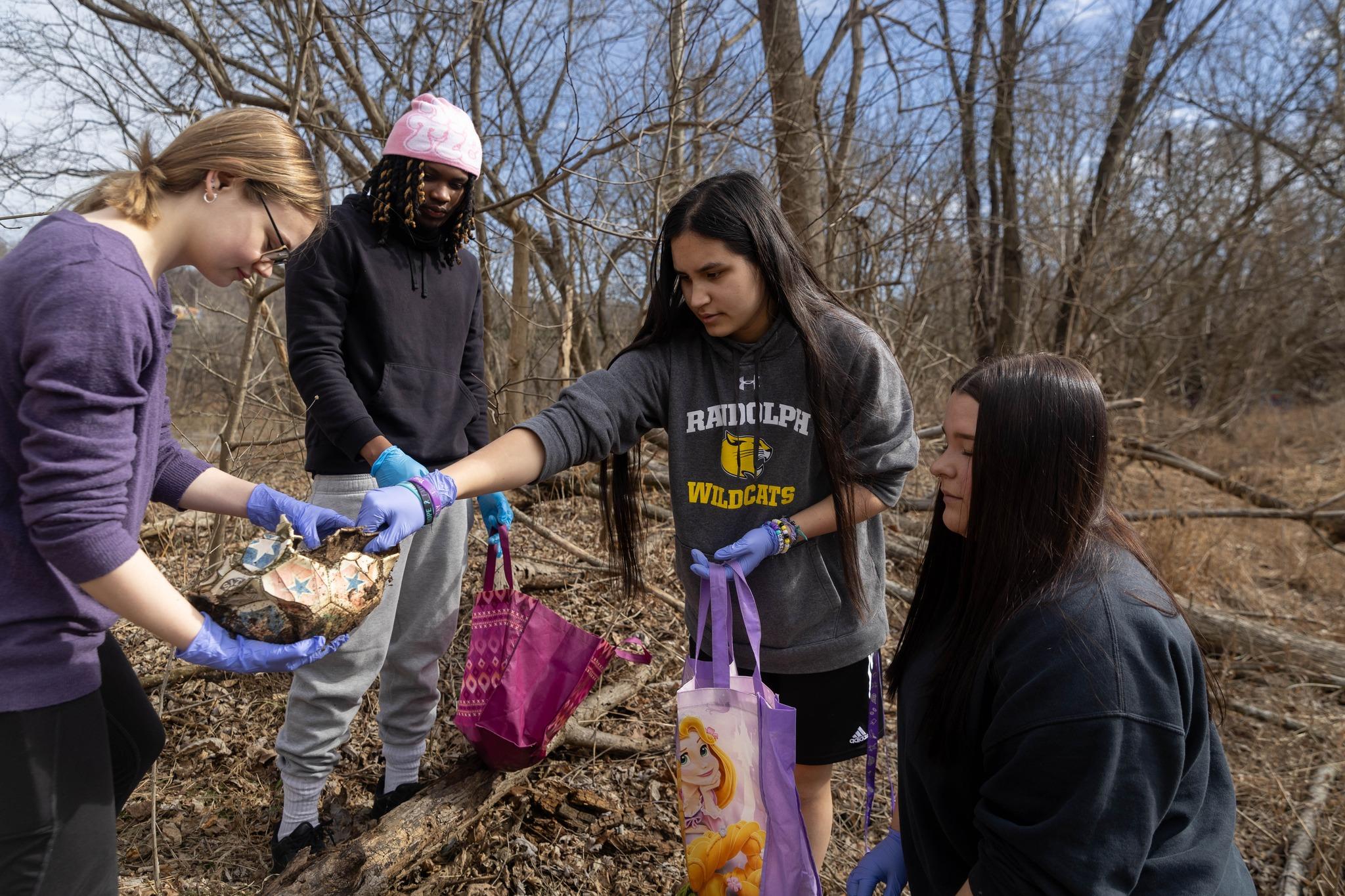 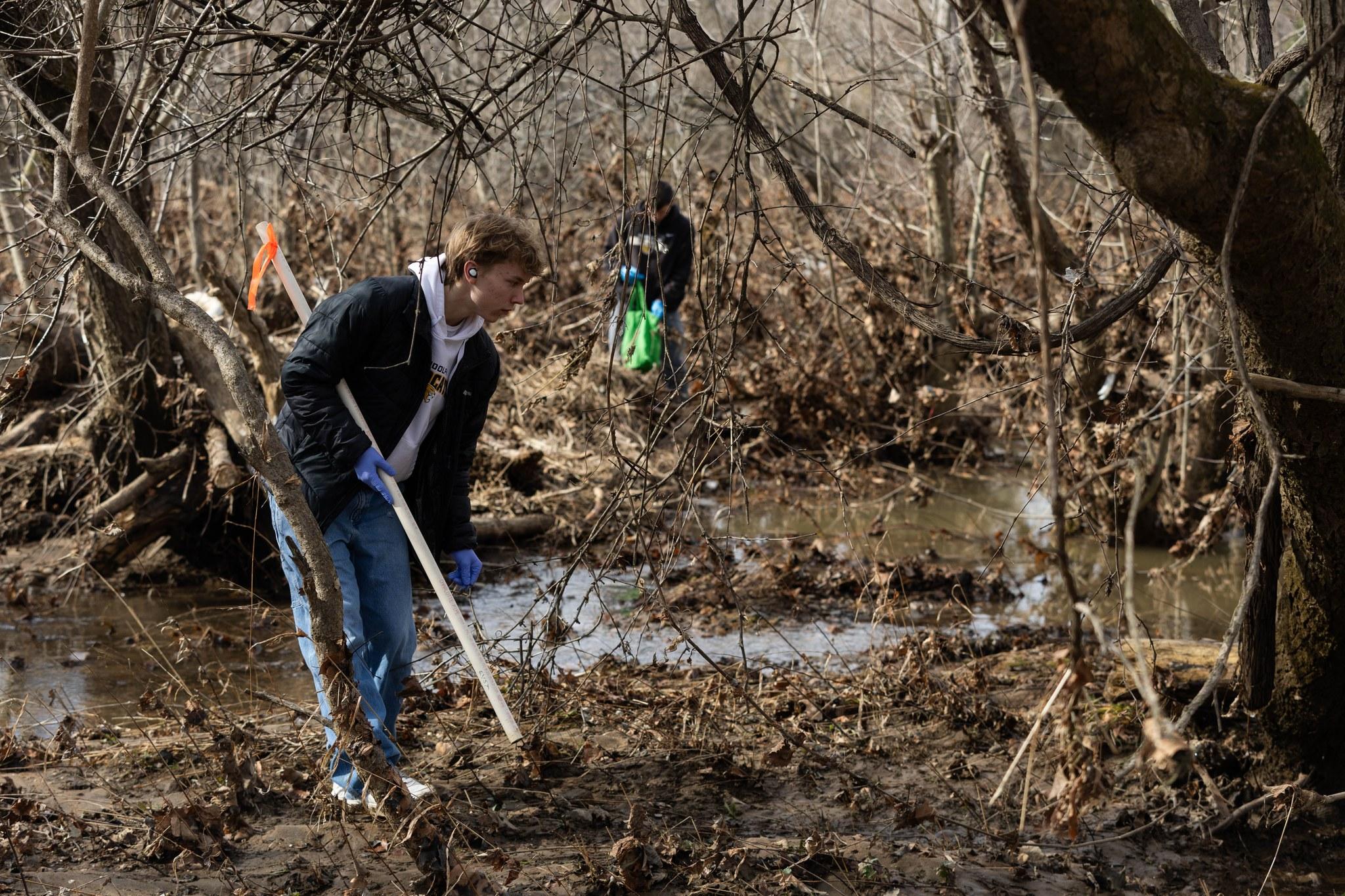 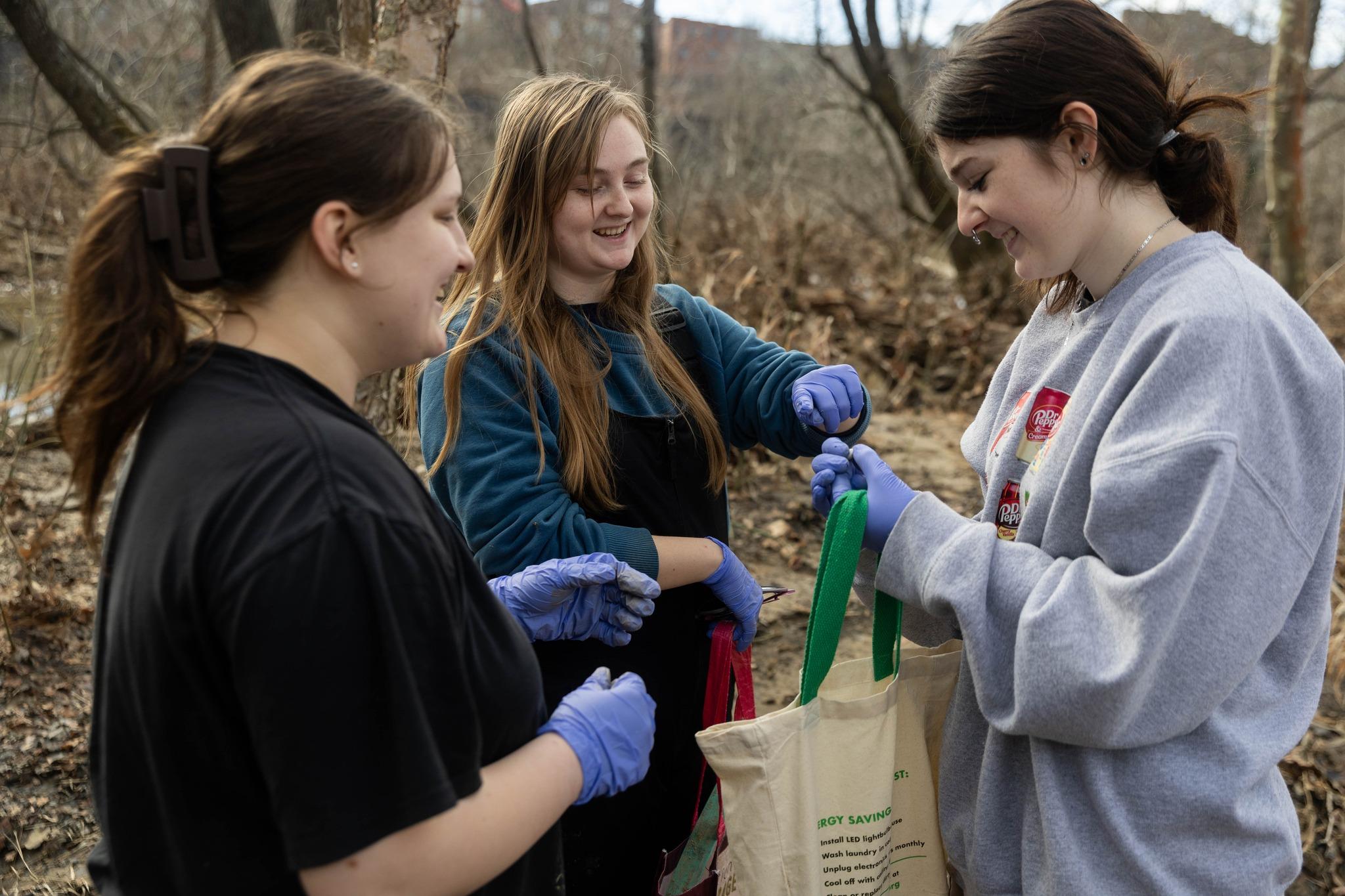 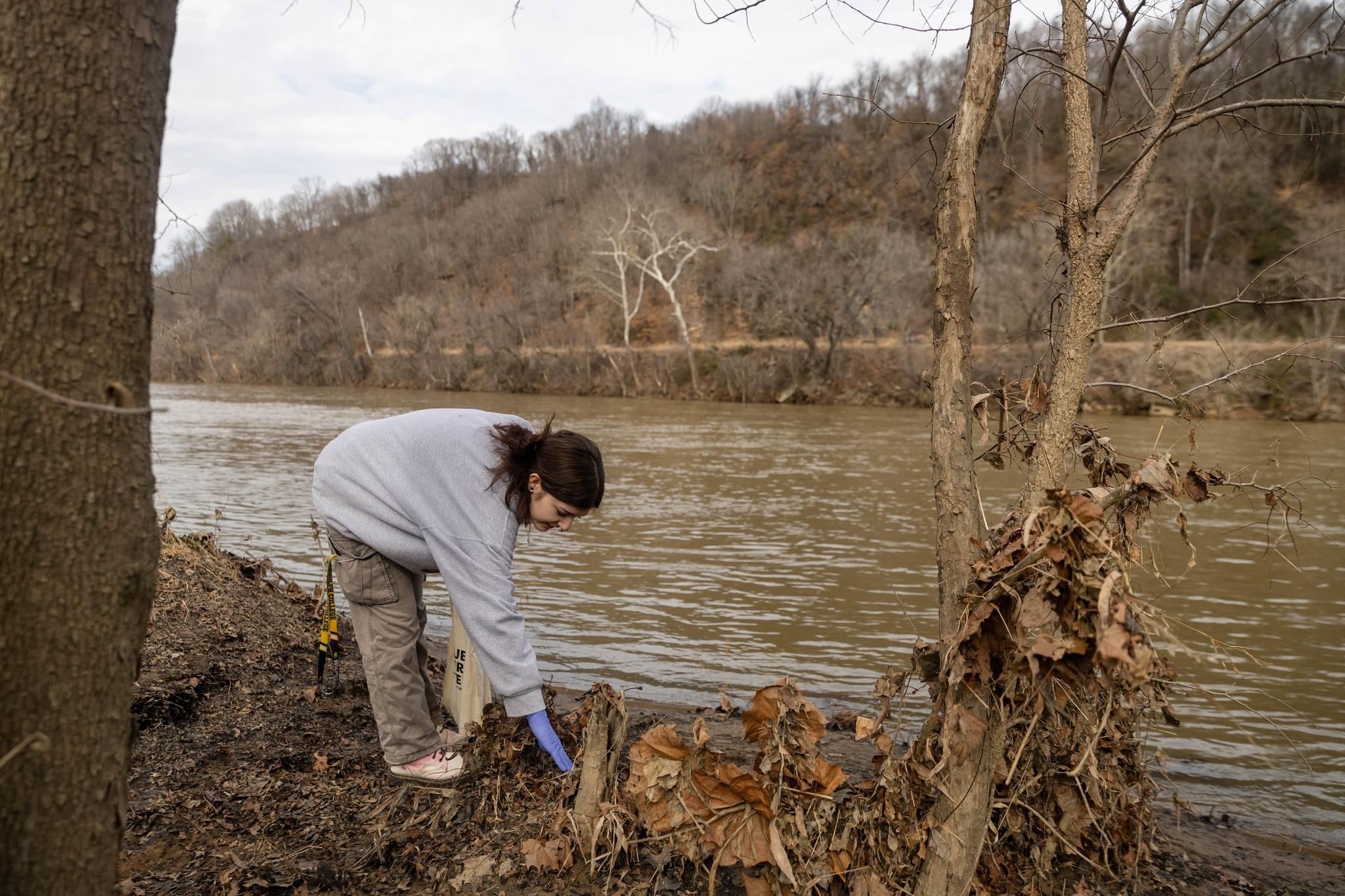 Marine/river debris collection1-2 hours for collection, 1 hour sorting and inventory and graph constructionModified from Owens, Sarasamma et al., 2022
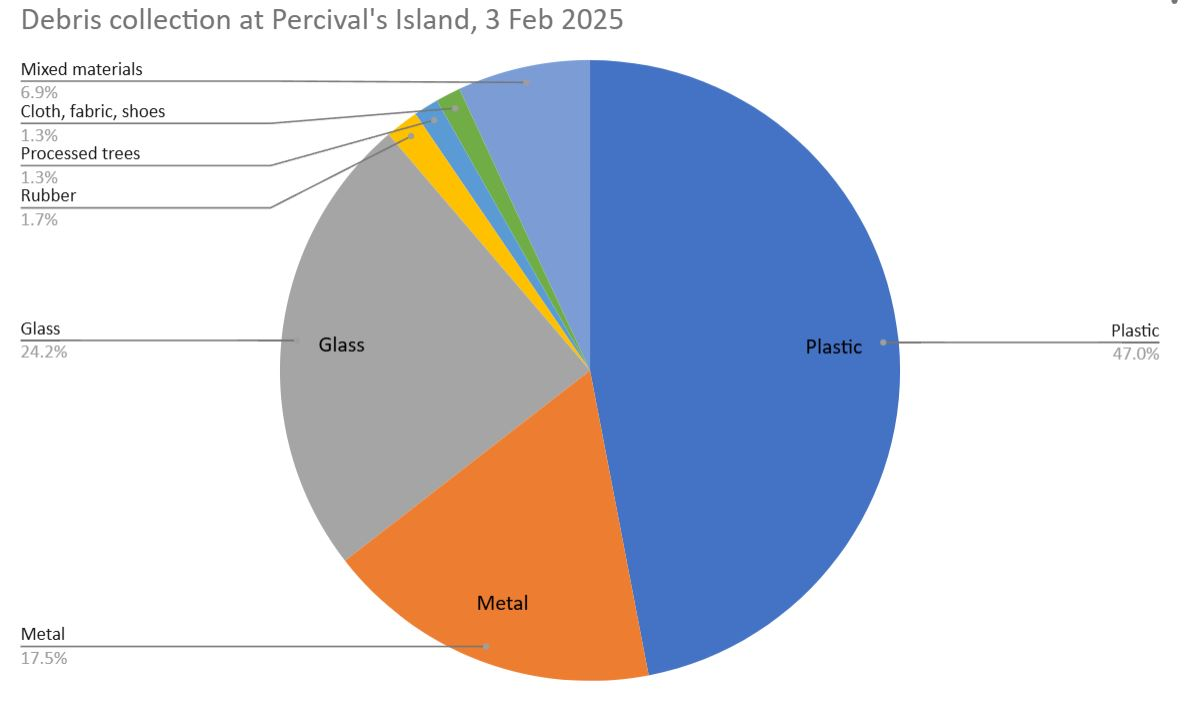 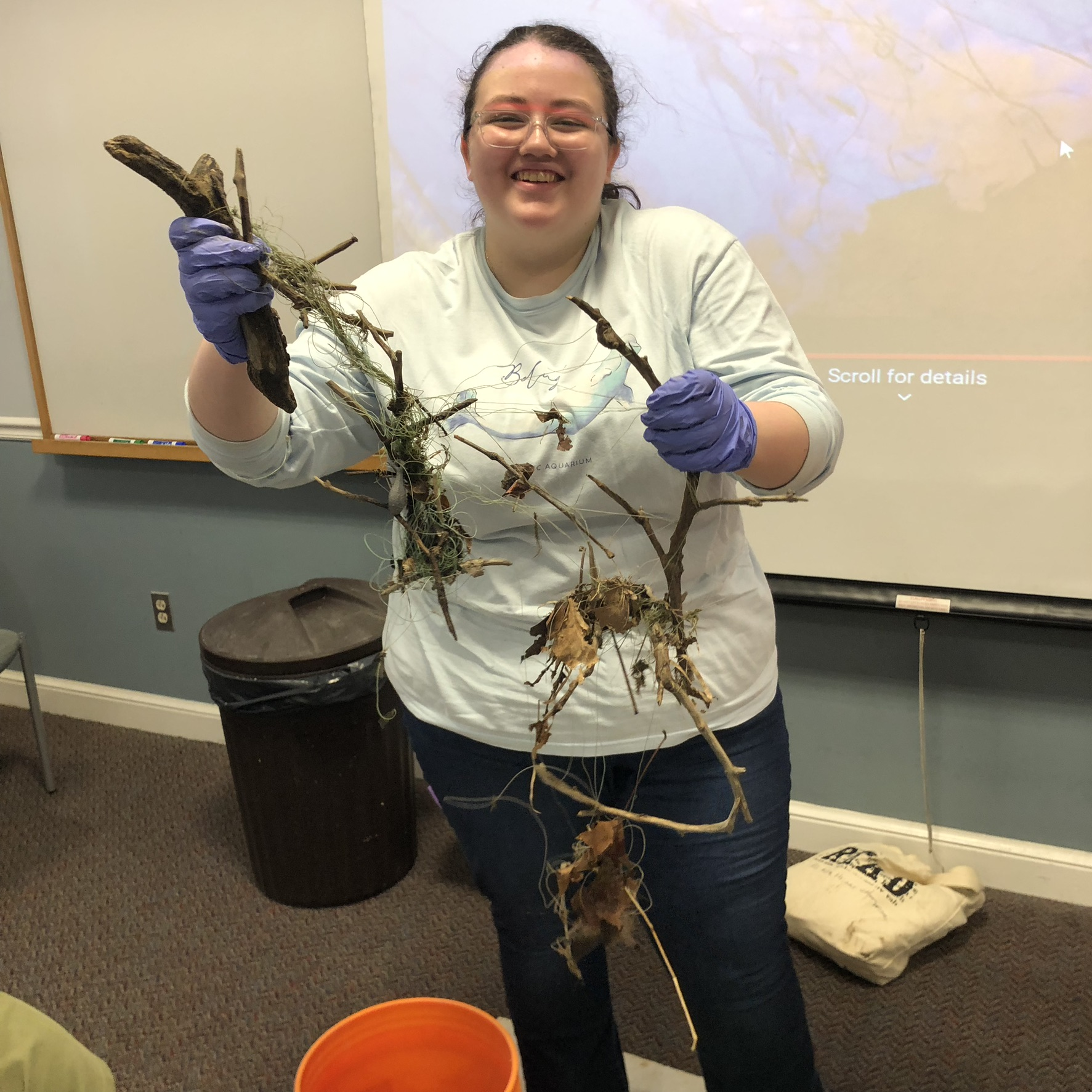 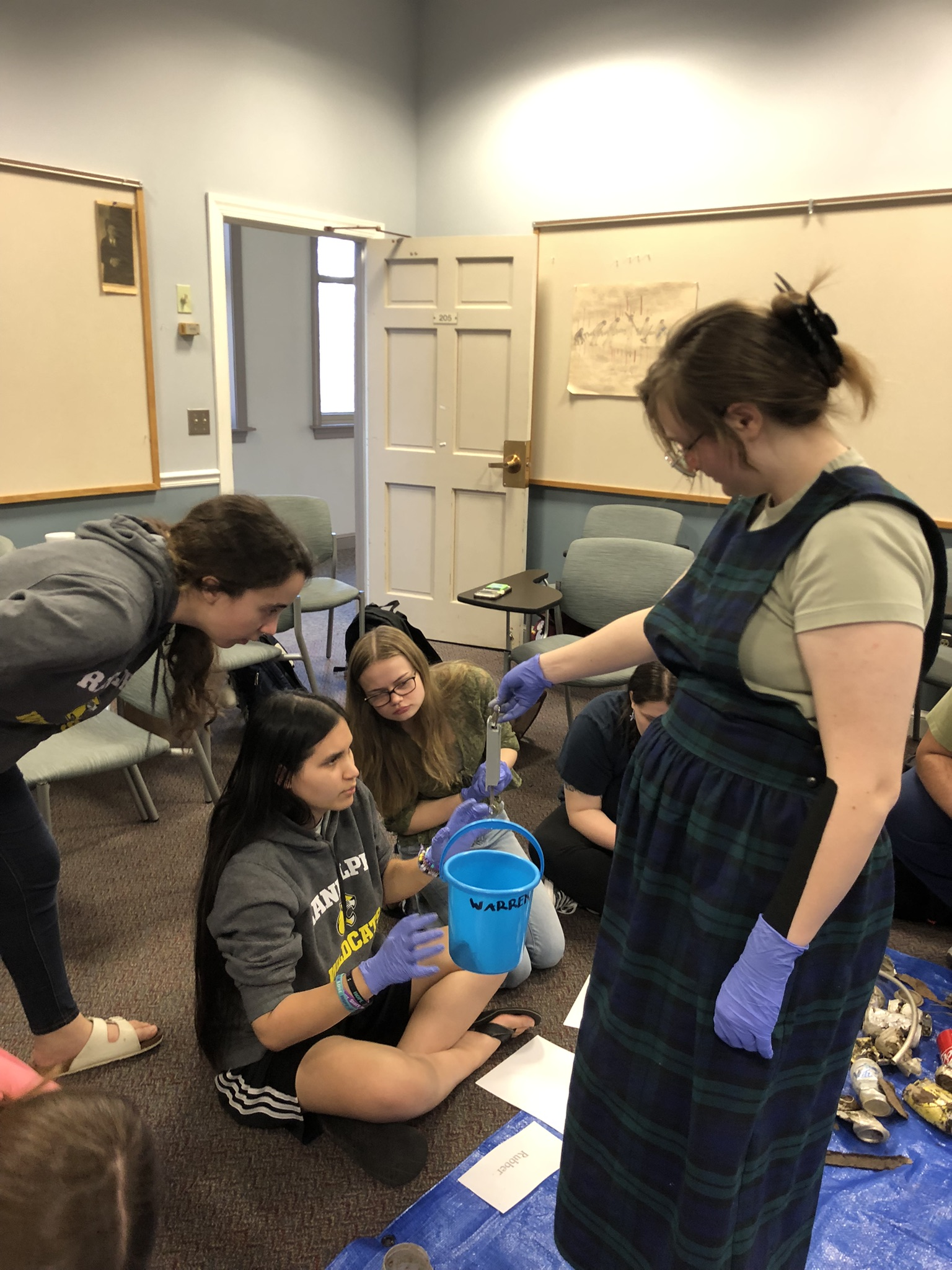 Project example (cont.) Debris Collection and analysis
Concepts: 
Watersheds, pollution types & transport, data collection methods and analysis, ecosystem and organism impacts
Can connect to:
Lab 2 Building Data Skills
Lab 9 Anoxic events
Lab 10 Primary Production
Additional opportunity: 
Share your data using the Marine Debris tracker app (open data citizen science project)
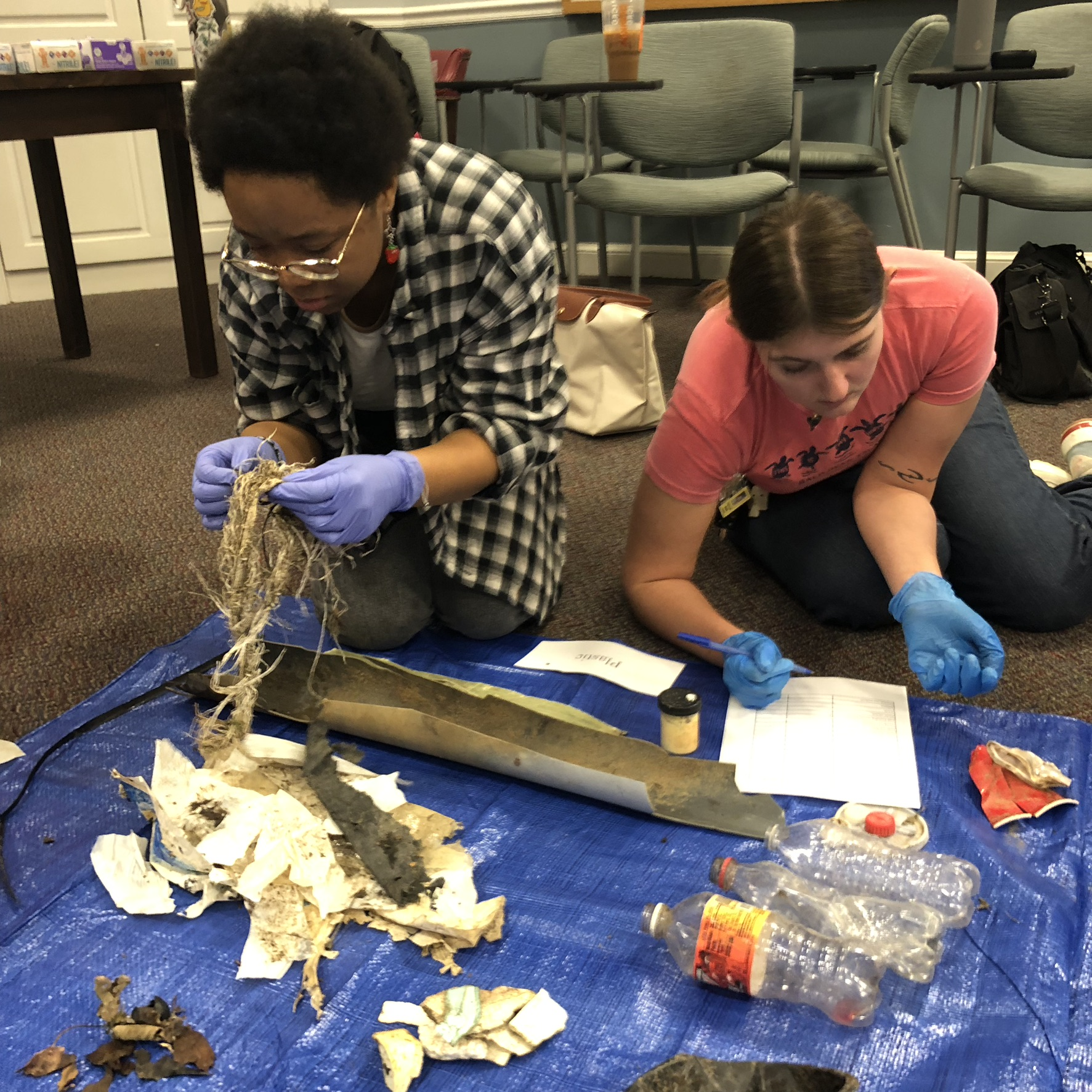 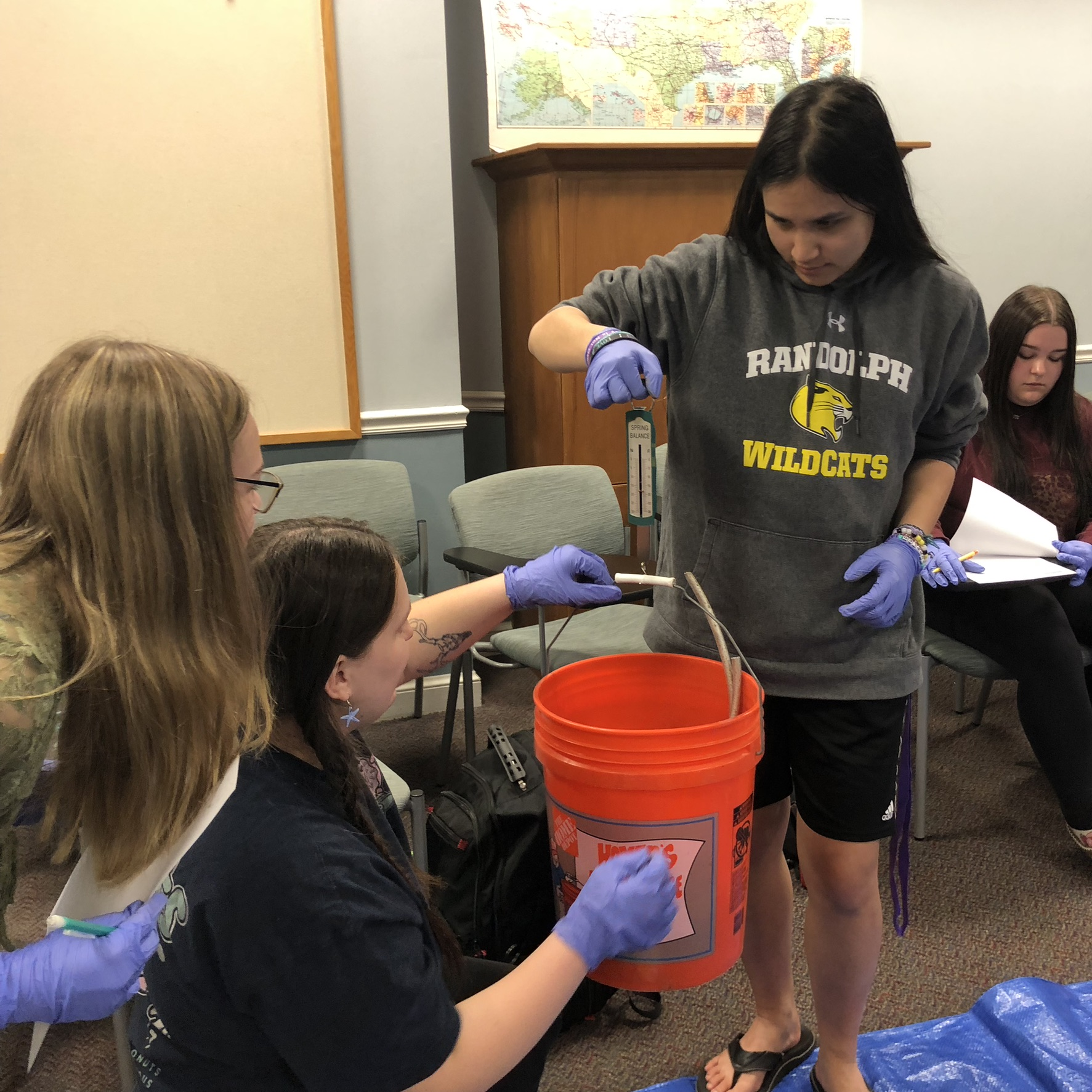 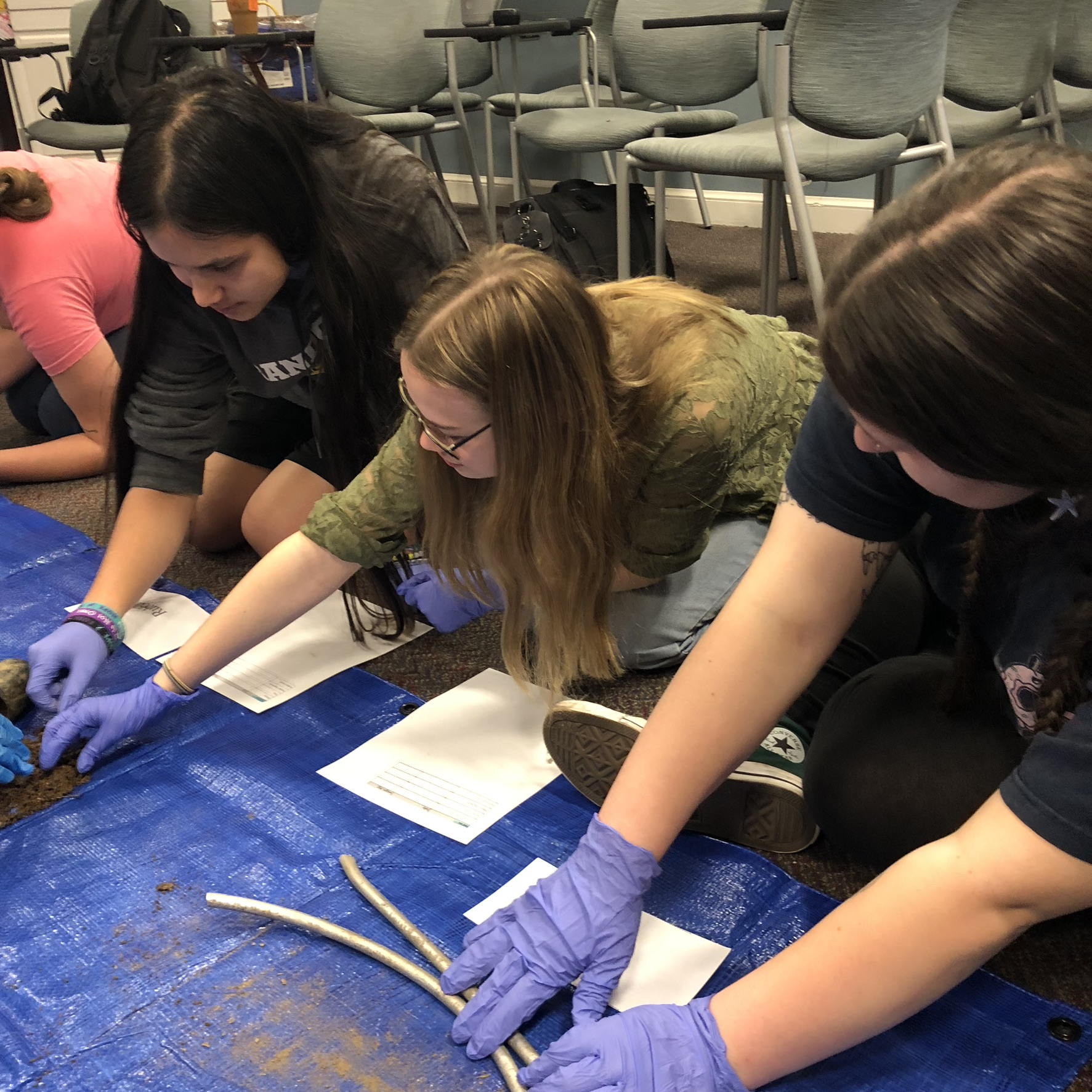 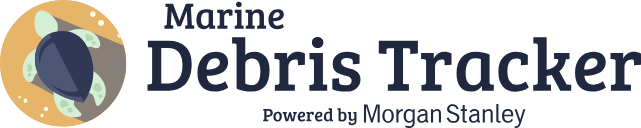 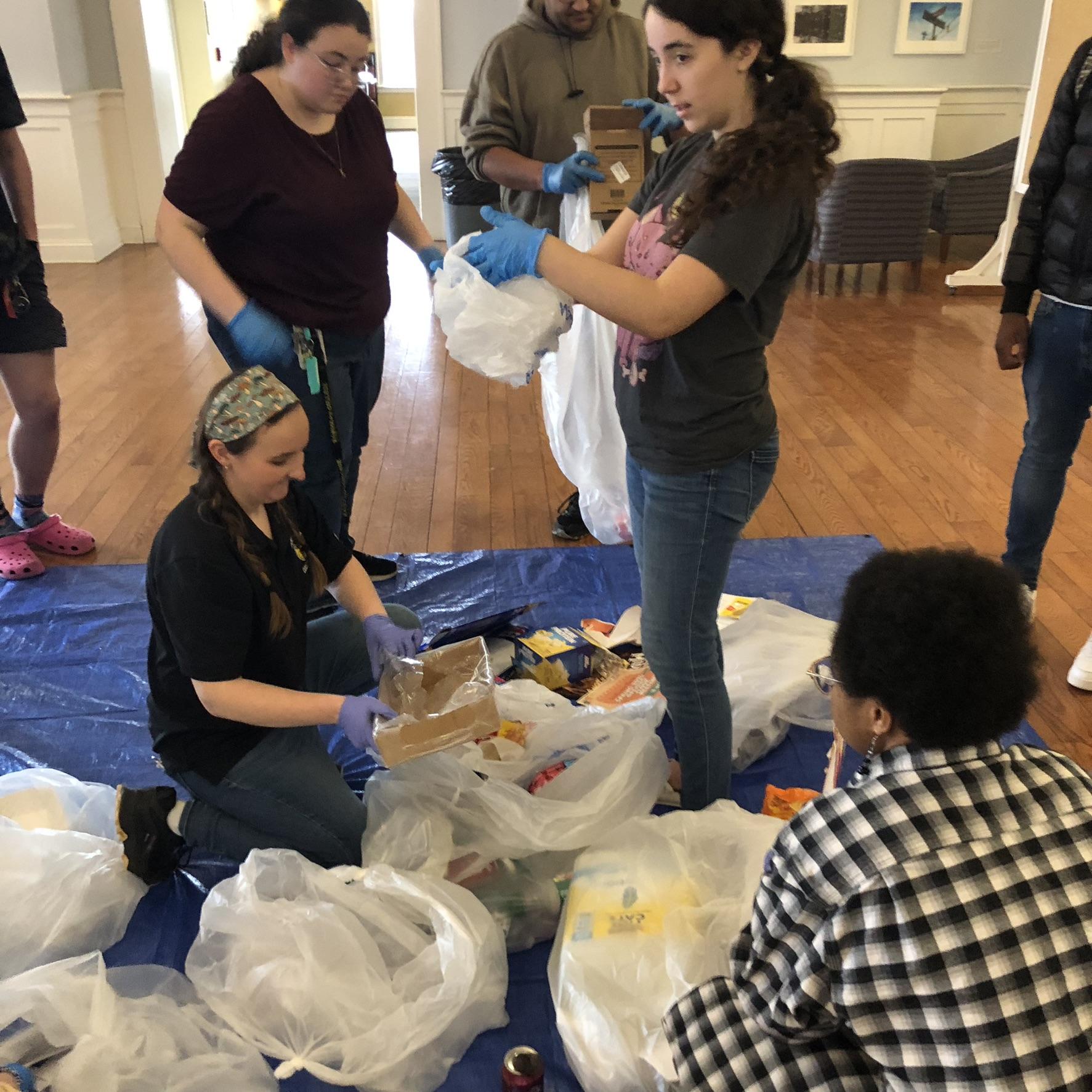 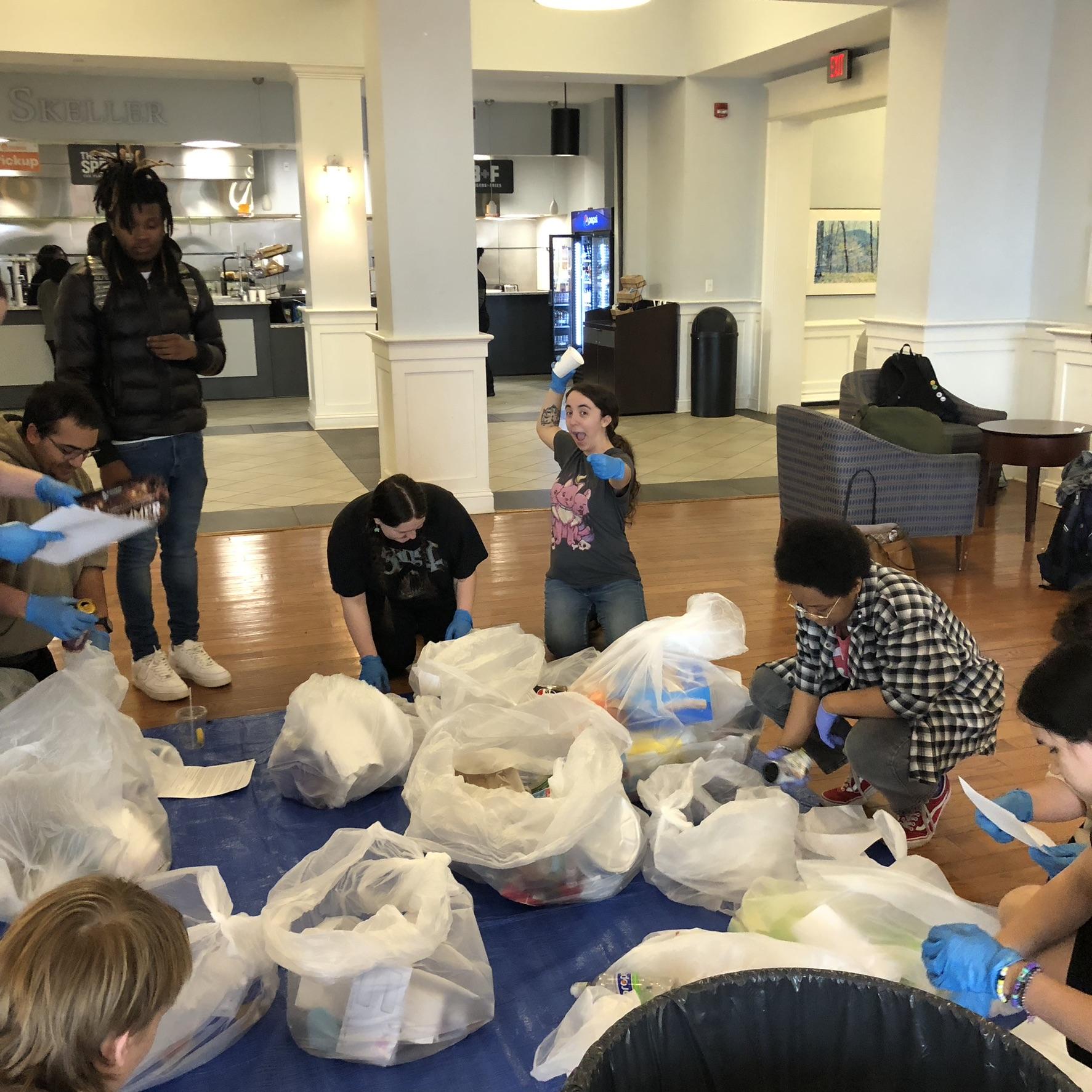 Class example activity:Campus recycling samplingTime: 60-75 minutesConcepts: Solid waste generation and management, water pollution, marine pollutionCan connect to:Lab 2 Building Data SkillsLab 9 Anoxic eventsLab 10 Primary Production
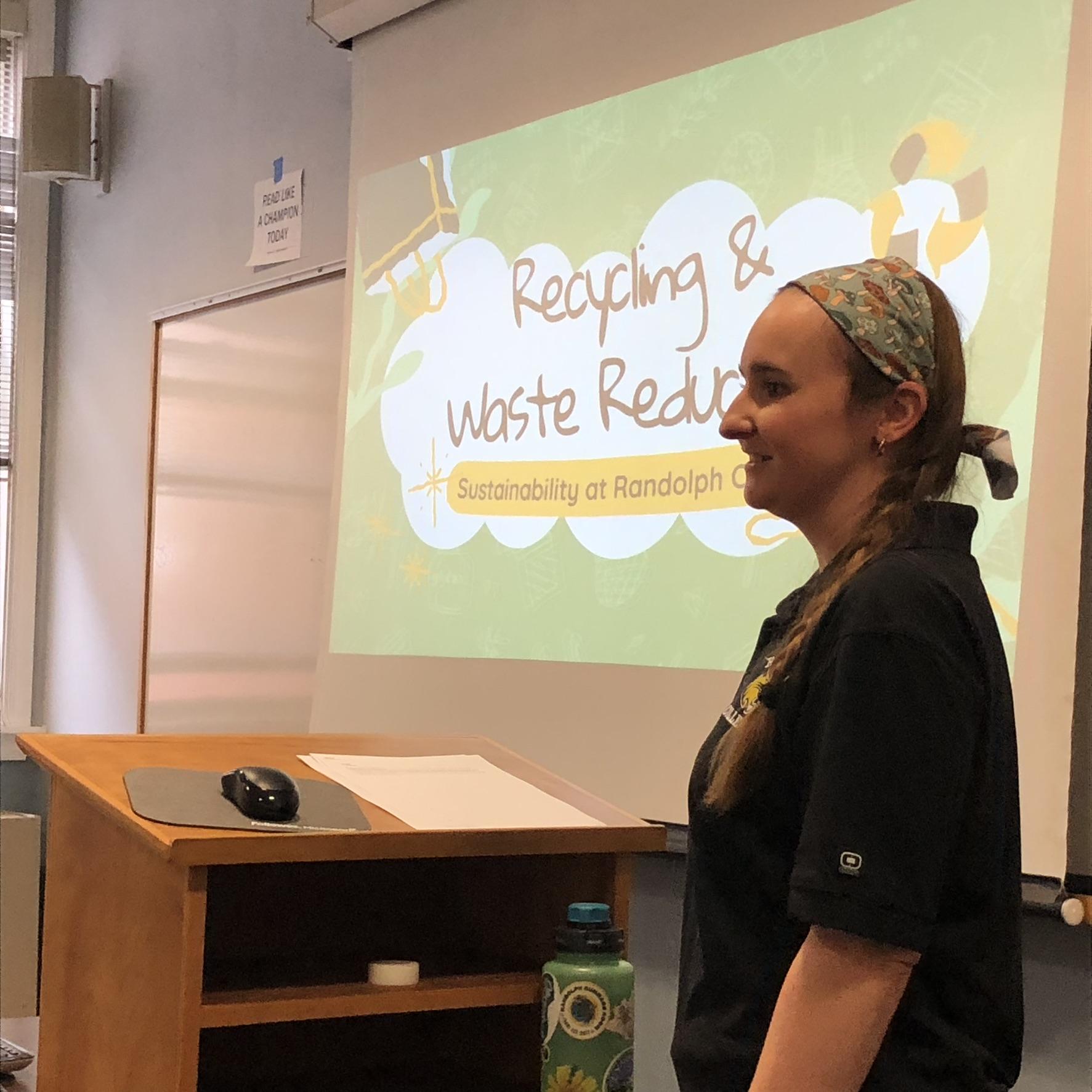 Demos and activities that take 5-20 minutes
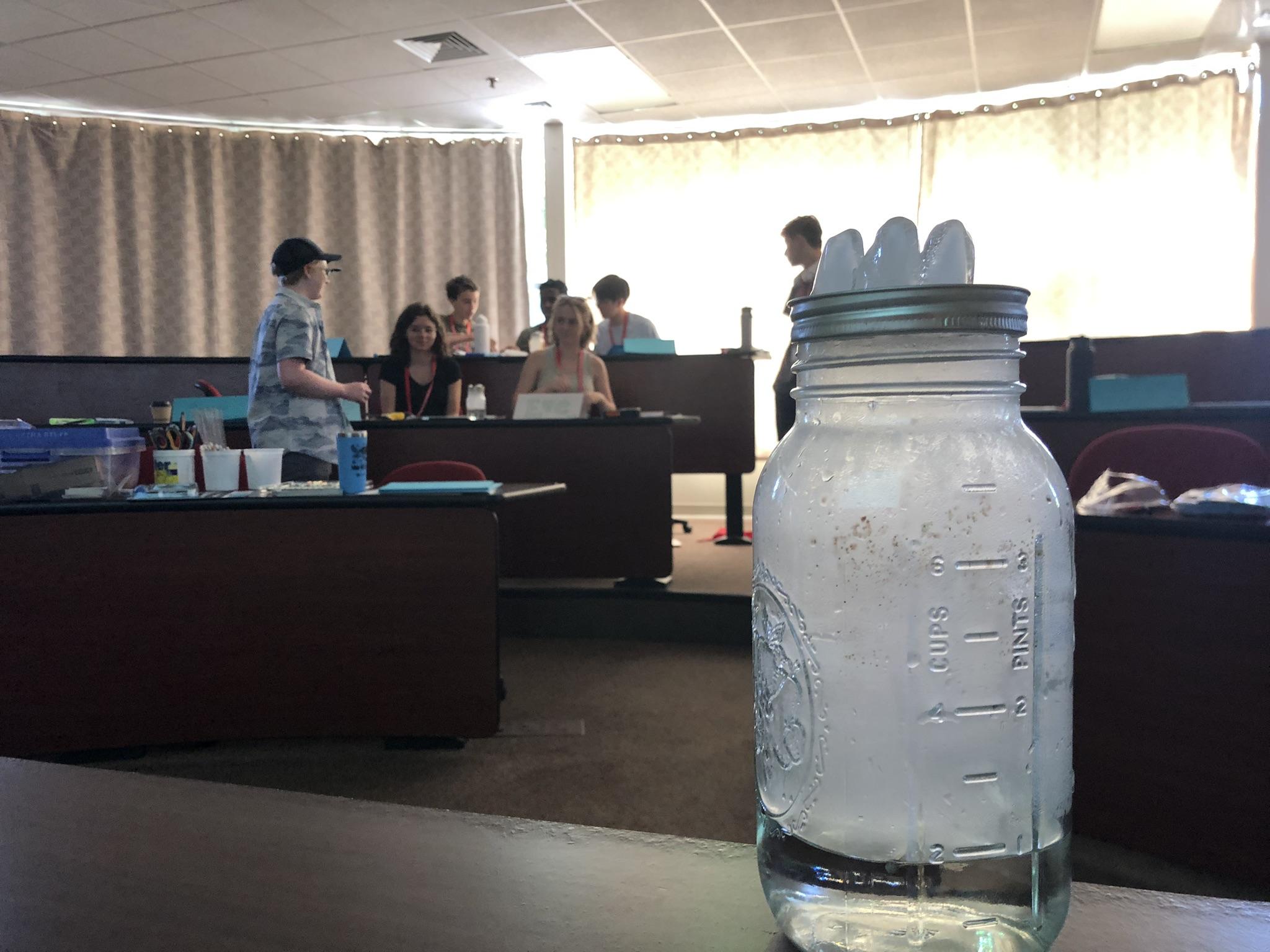 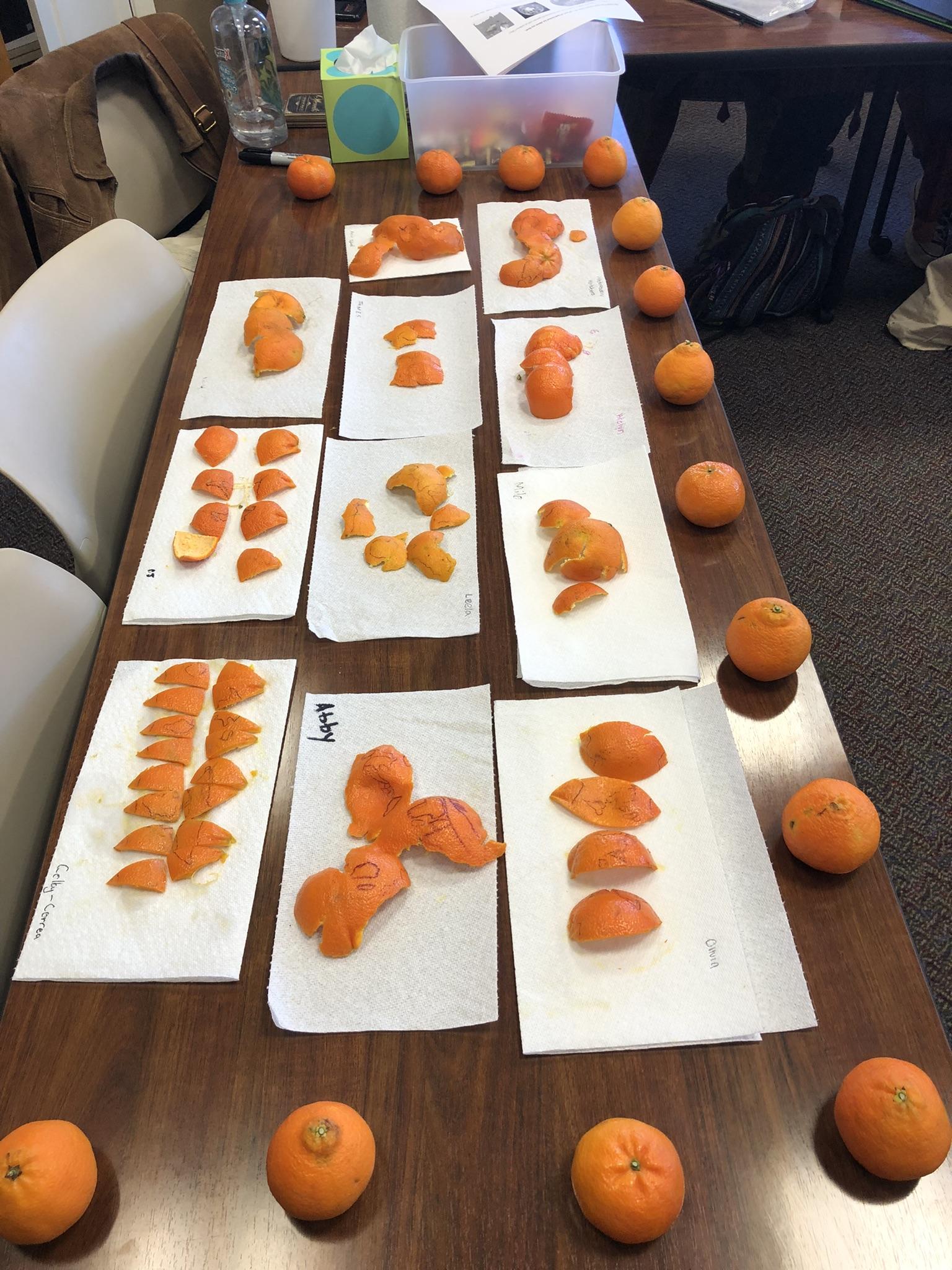 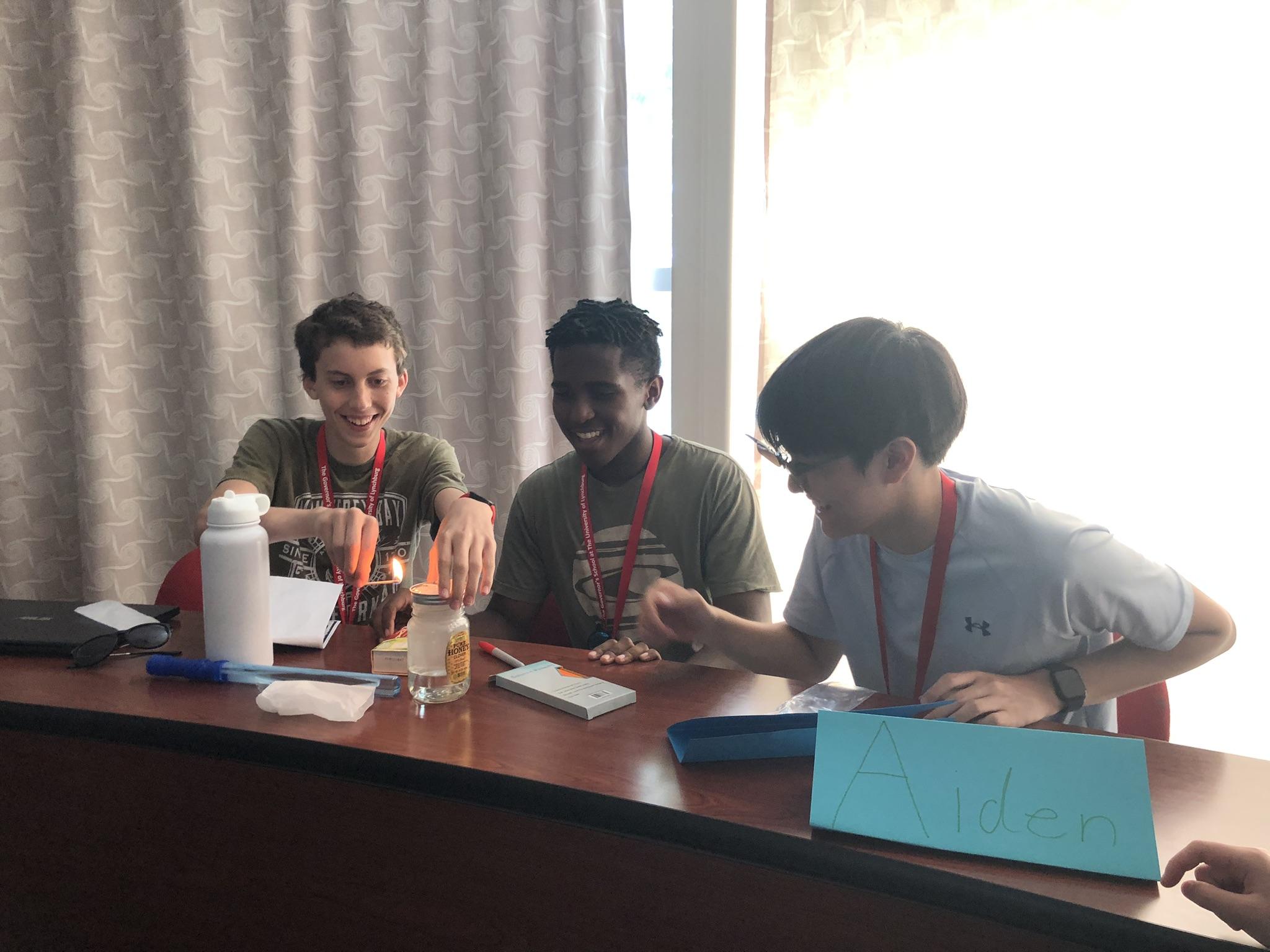 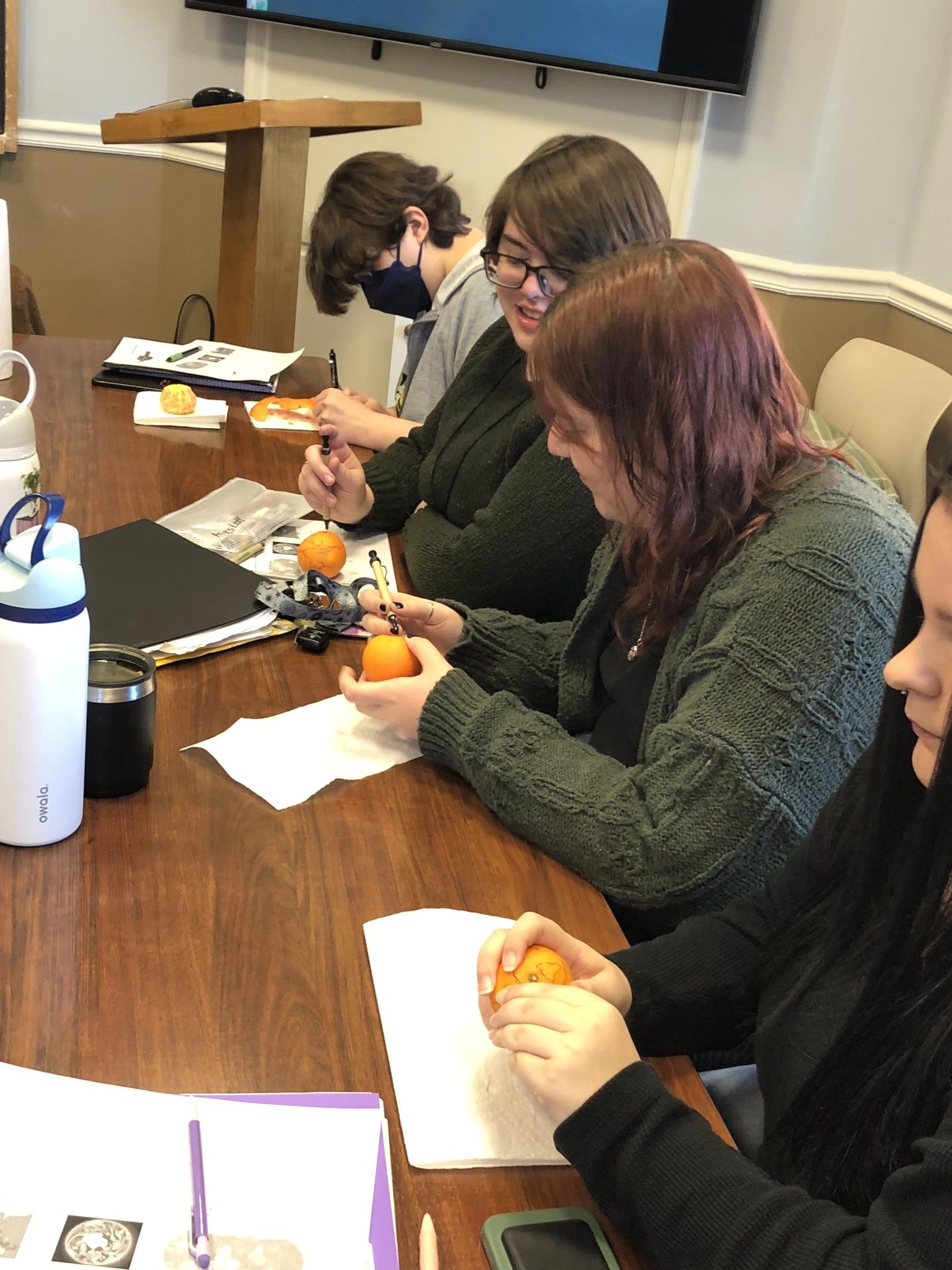 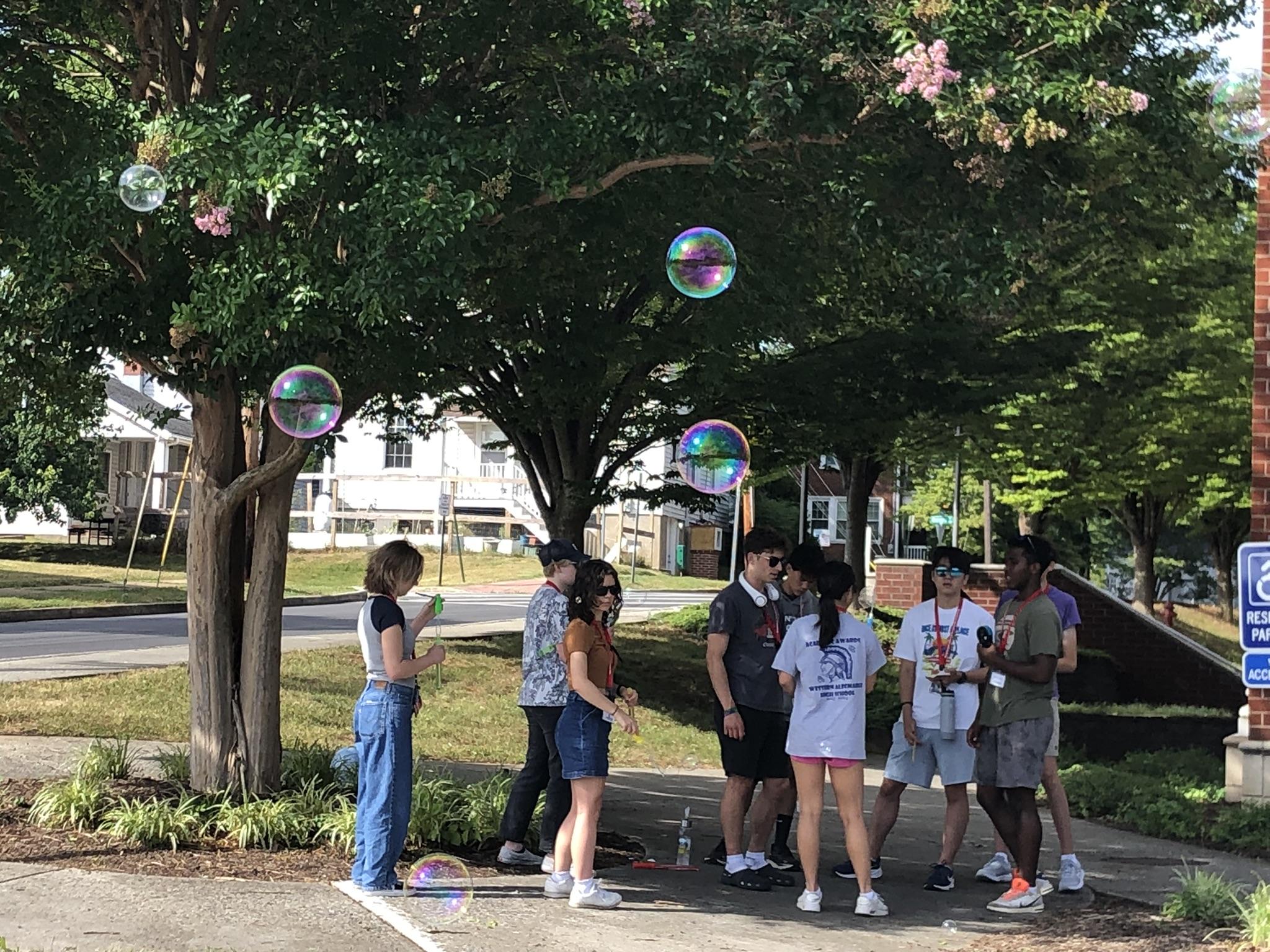 Class activities illustrating physical concepts and dynamics
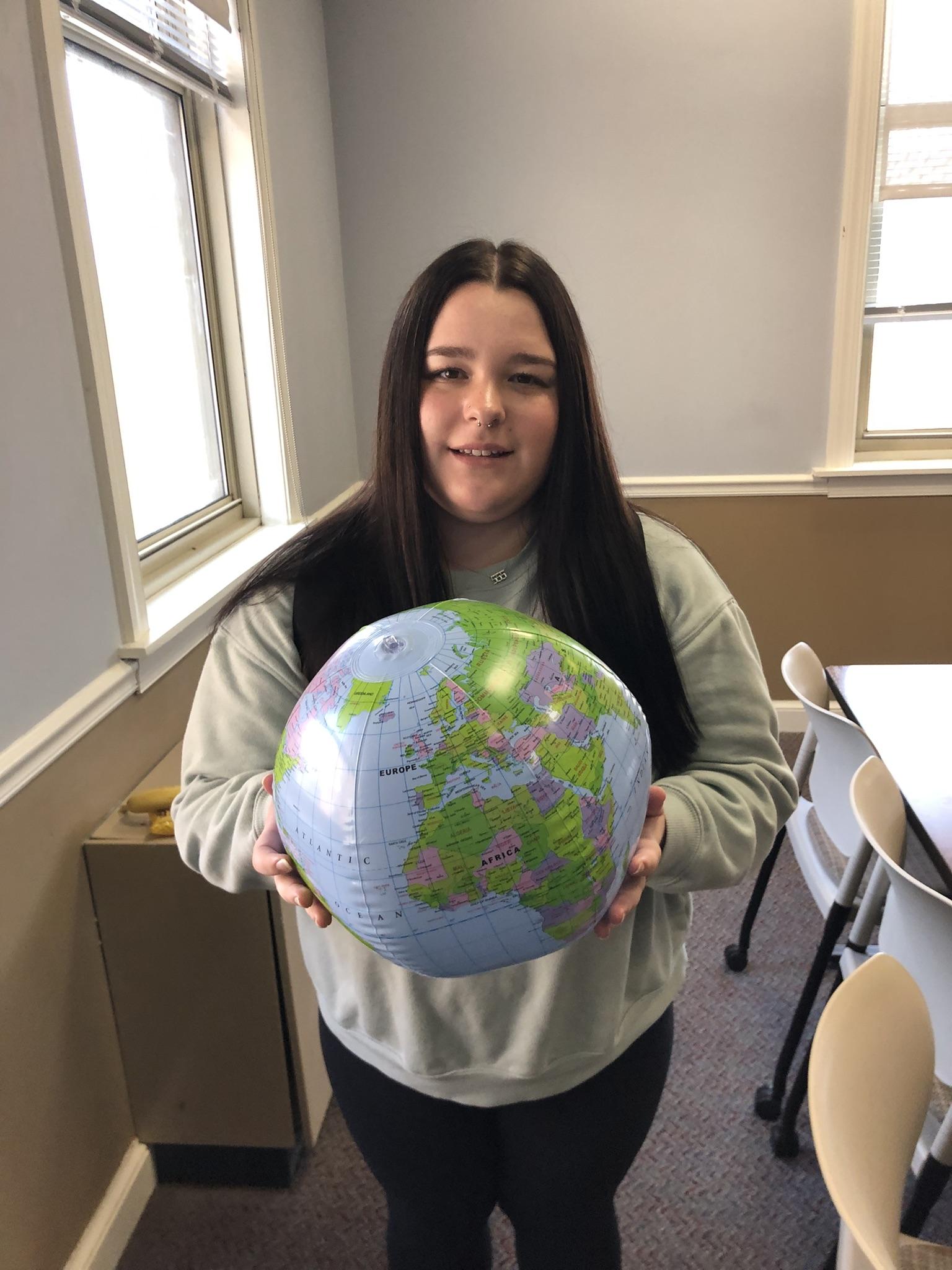 Physical activity examples: Systems Thinking and Dynamics
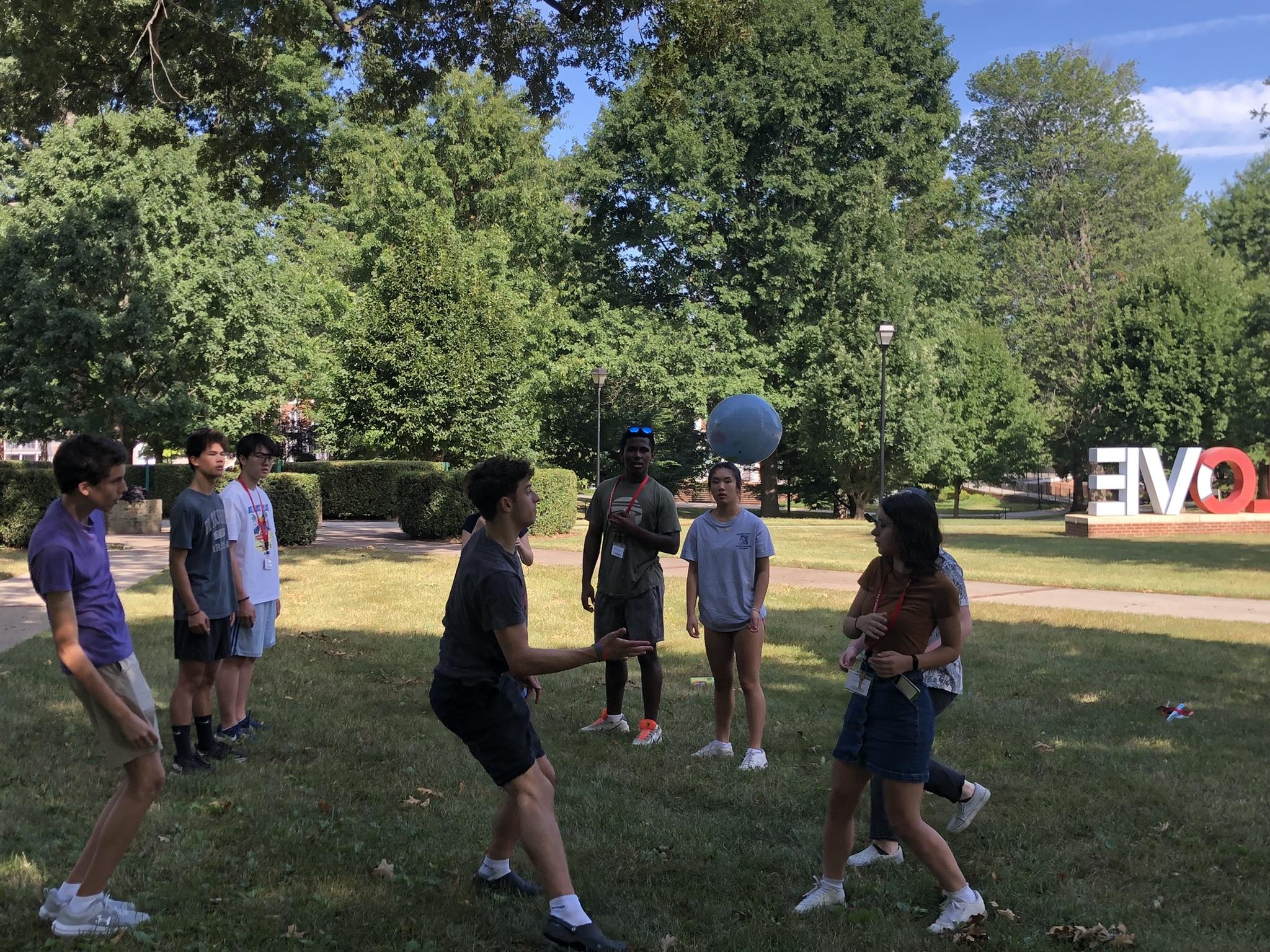 Dynamic Systems Dance 
(source: Project Learning Tree)

Living Loops 
(source: Sweeney and Meadows, “The Systems Thinking Handbook”) 



Concepts: 
Systems thinking, equilibrium, perturbations, system boundaries, characteristic times, positive and negative feedbacks

Can connect to: 
Several data labs including Lab 11, 12
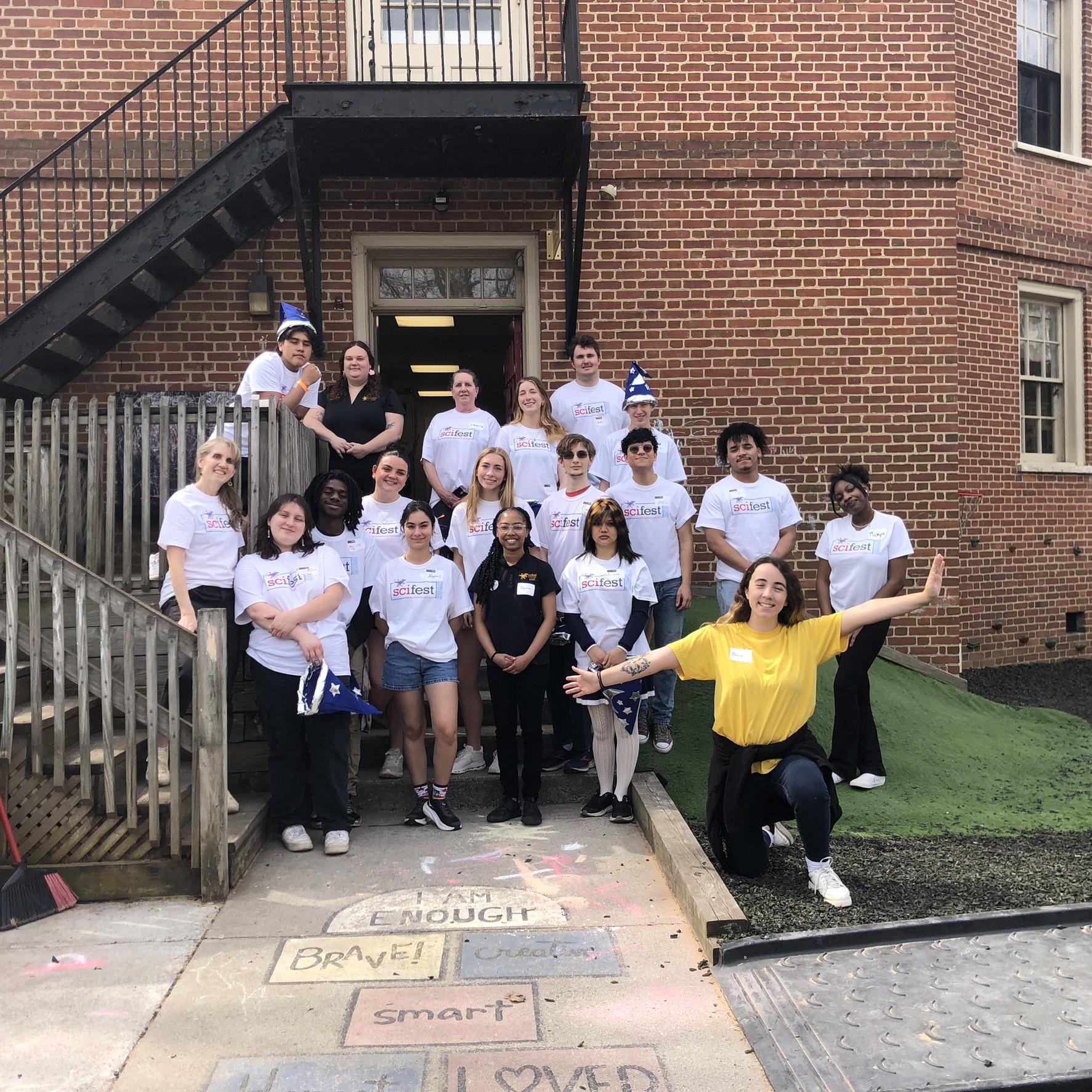 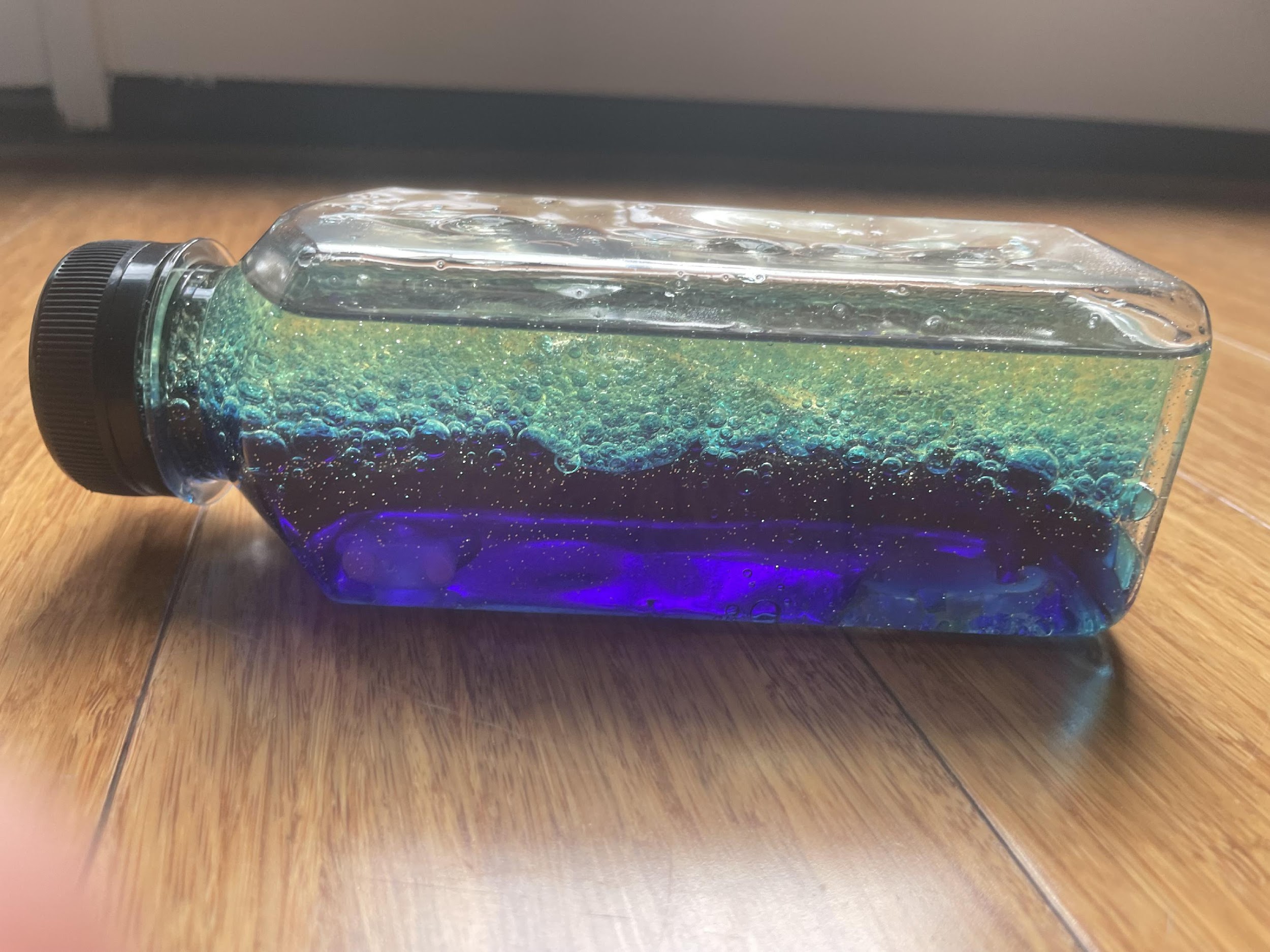 “Ocean in a Bottle”
Concepts: Density, stratification, wave action, gas dissolution, mixing, etc.
Can connect to: Lab 6 Density Stratification, Lab 7 Water Masses, Lab 8 Ocean Physics
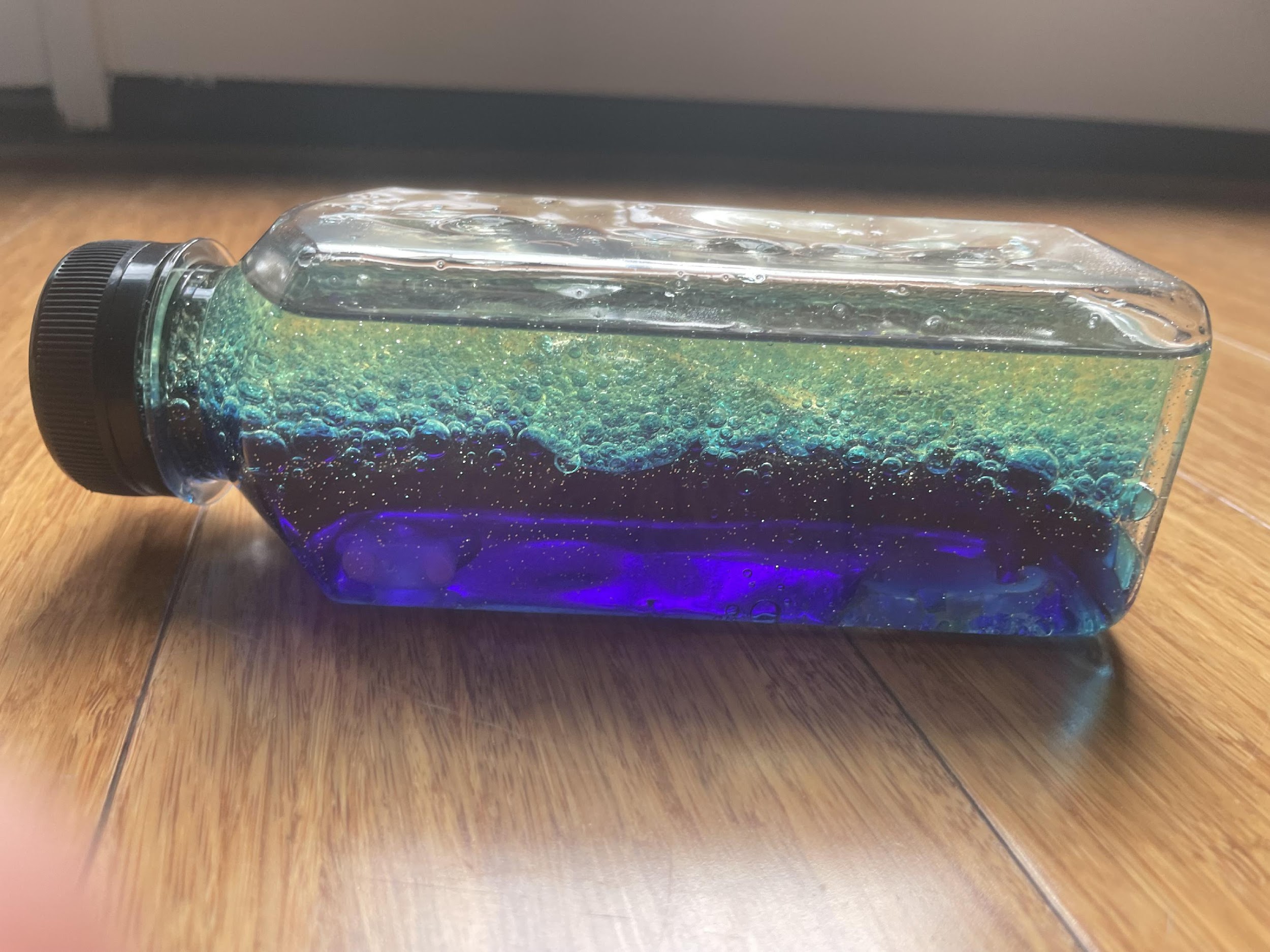 Ocean in a Bottle Instructions
Materials
Clear Plastic Water bottle
Baby oil or vegetable oil
Blue food coloring
Small shells, glitter, small plastic ocean creatures
Funnel
Instructions
Fill each bottle halfway with water
Add a few drops of blue food coloring and shake to mix
Fill the rest of the bottle with oil, leaving a bit of air at the top
Drop in shells, glitter, or small plastic ocean creatures
Seal the cap tightly (you can hot glue it for extra security)
What can students explore with this model?
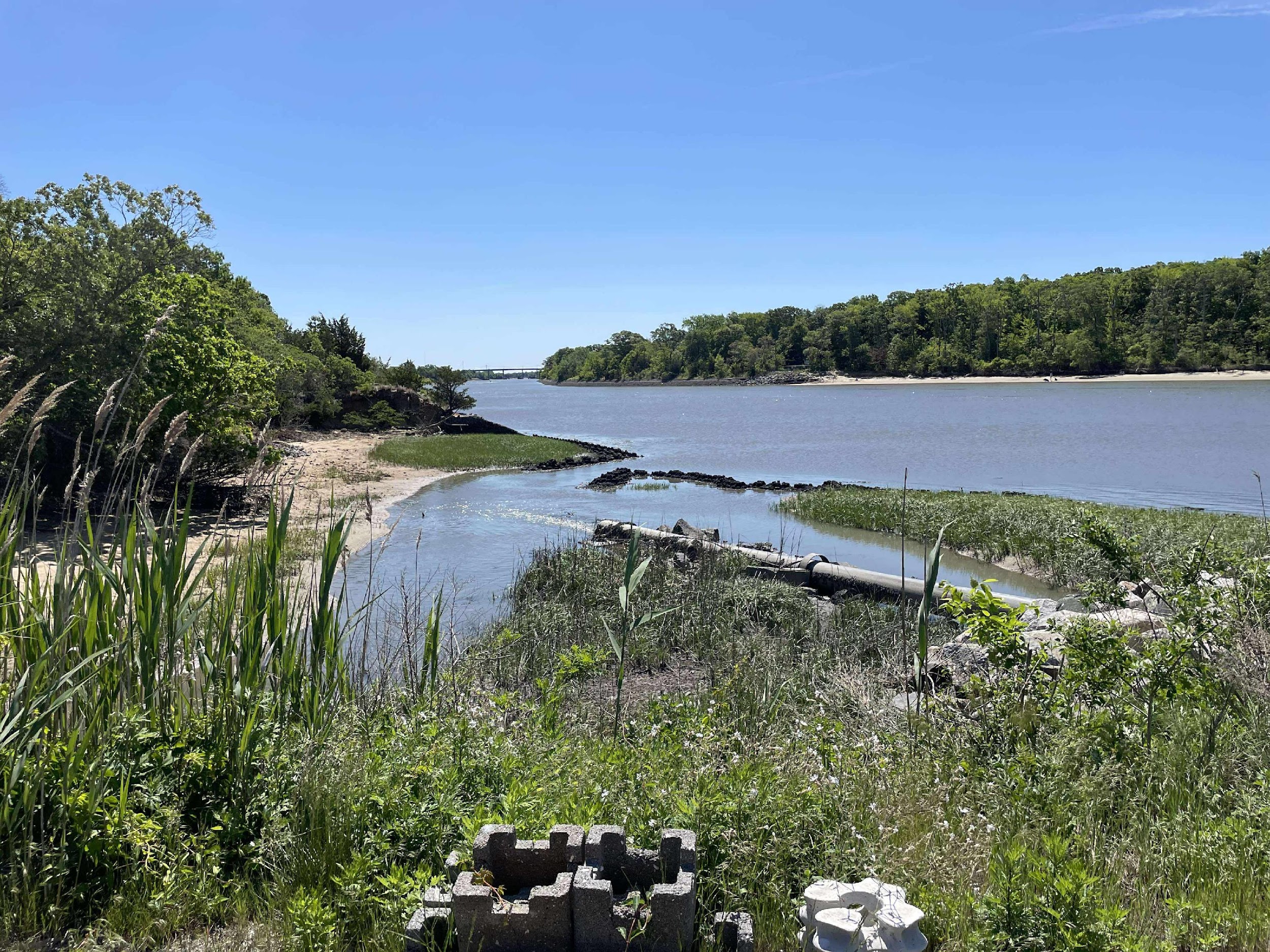 Share-a-Thon time!
Presenters and activities
Acknowledgements
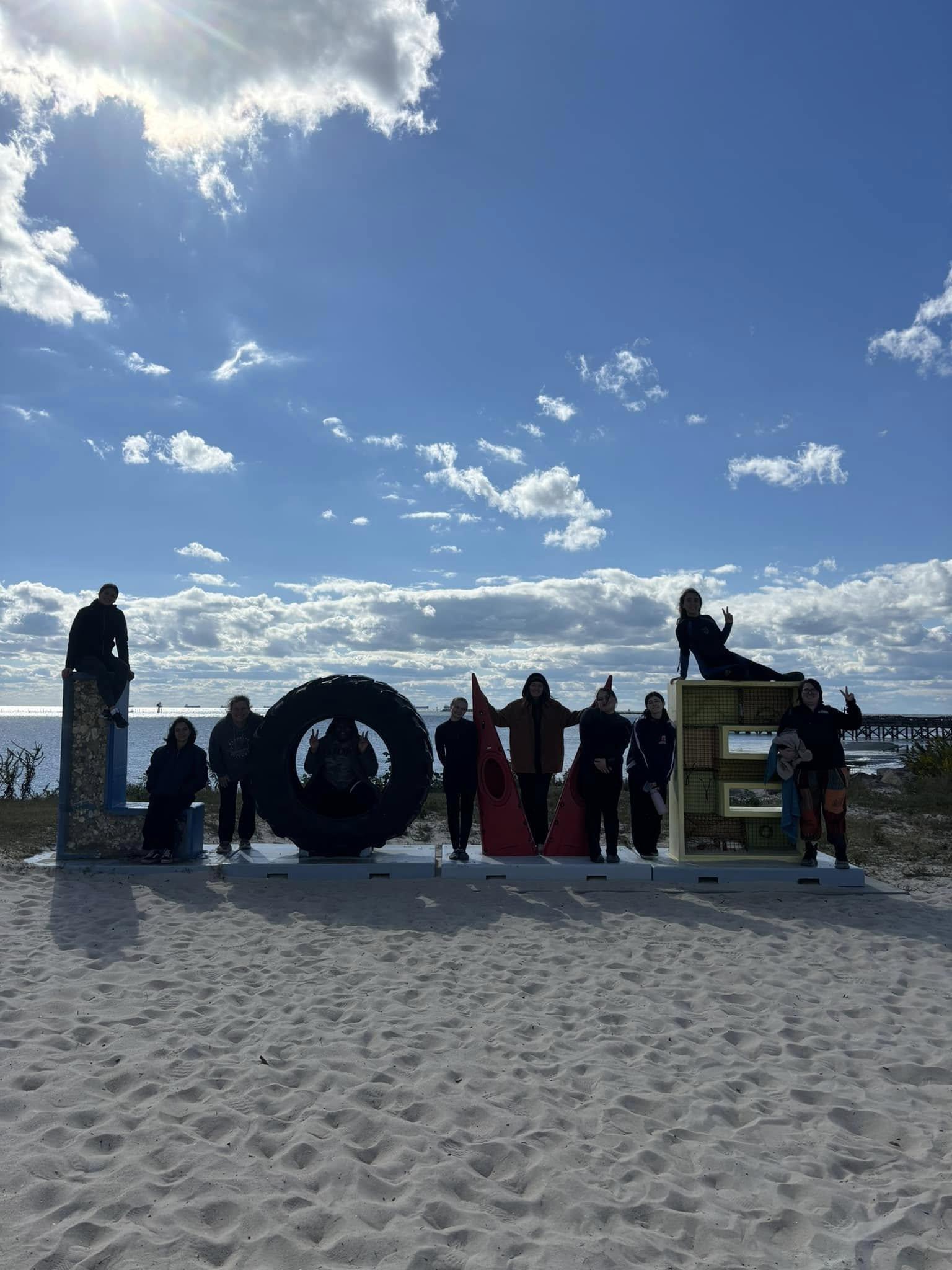 Thank you to Dr. Katharine Owens, University of Hartford, katwowens.com, for plastic collage project inspiration/support and riverbank sampling resources and protocols
Original artwork by Elizabeth Parsons ’25 and Nella Pepelko ‘28
Dr. Laura-Henry Stone for recommending systems thinking exercises (Living Loops)
Dr. Sarah Sojka, Randolph College
Little Scientists Head Intern, Iyana Corbett ’26 (ocean in a bottle activity)
My undergraduate students at Randolph College and my HS students at the Virginia Summer Governor’s School for Science and Technology
All photos are from K. Warren, S. Sojka, or Randolph College photographer Jill Nance Waugh

References: 
S. Hrach, 2021, “Minding Bodies”: How Physical Space, Sensation, and Movement Affect Learning”, West Virginia University Press
Owens, K. , J. Sarasamma, Sustainability 2022, 14(3), 1928; https://doi.org/10.3390/su14031928
Sundstrom, Ramos, Zastavker, and Venkatesh, 2024, WIP: Contemplative Practices' Effects on Compassion, Belonging, and Self-Empowerment in Undergraduate Engineering Experiences, 2024 IEEE Frontiers in Education Conference (FIE), 10.1109/FIE61694.2024.10893487
Sweeney, L. and D. Meadows, The System Thinking Playbook, Chelsea Green Publishing 2010
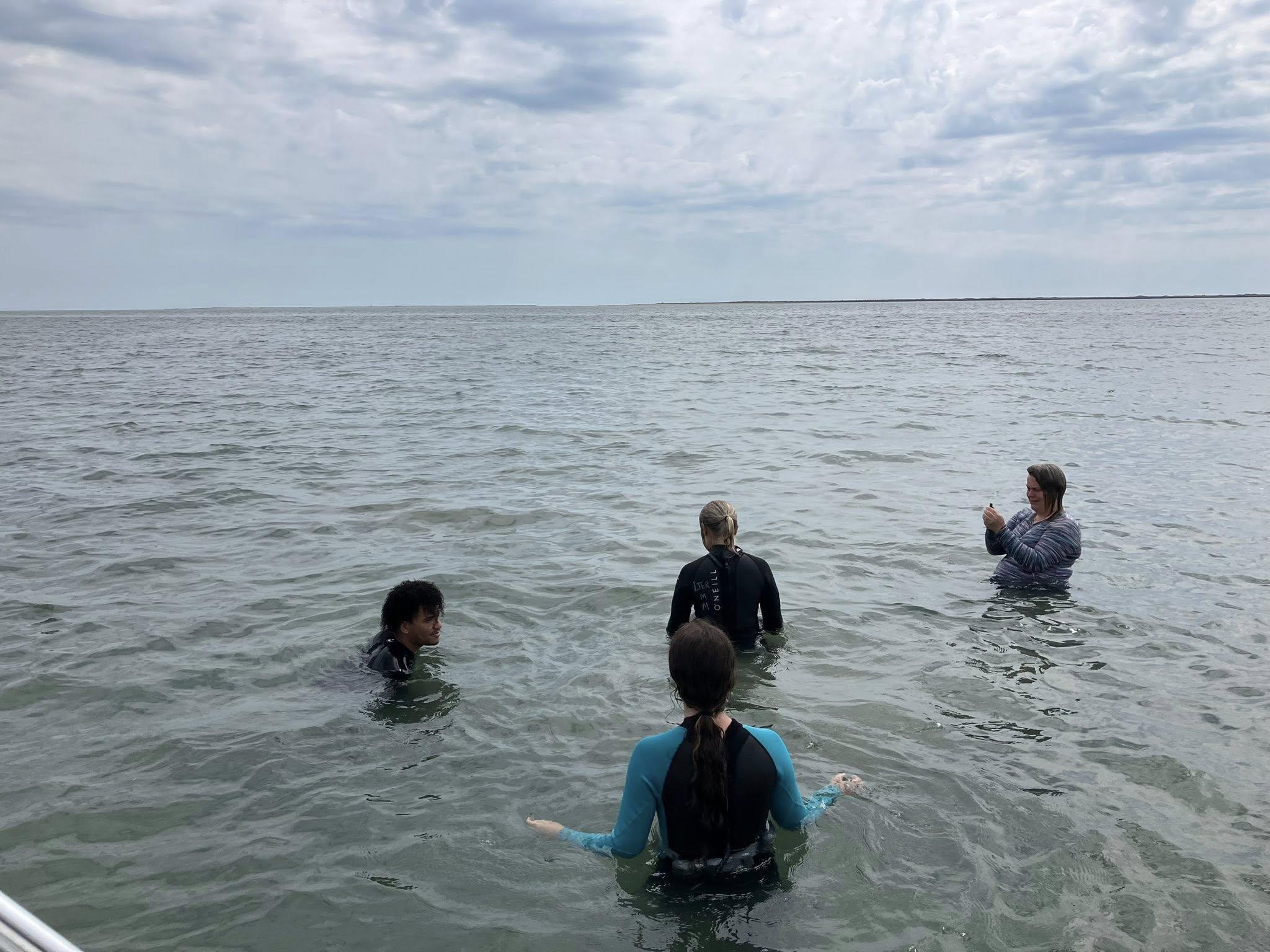 Some resources
SREC, https://serc.carleton.edu/sp/carl_ltc/teaching_resources/index.html
Project Learning Tree, https://www.plt.org/
Teaching physical concepts in oceanography: an inquiry-based approach https://tos.org/oceanography/assets/images/content/teaching_phys_concepts.pdf
NASA Global Climate Change teaching resources, https://climate.nasa.gov/for-educators/
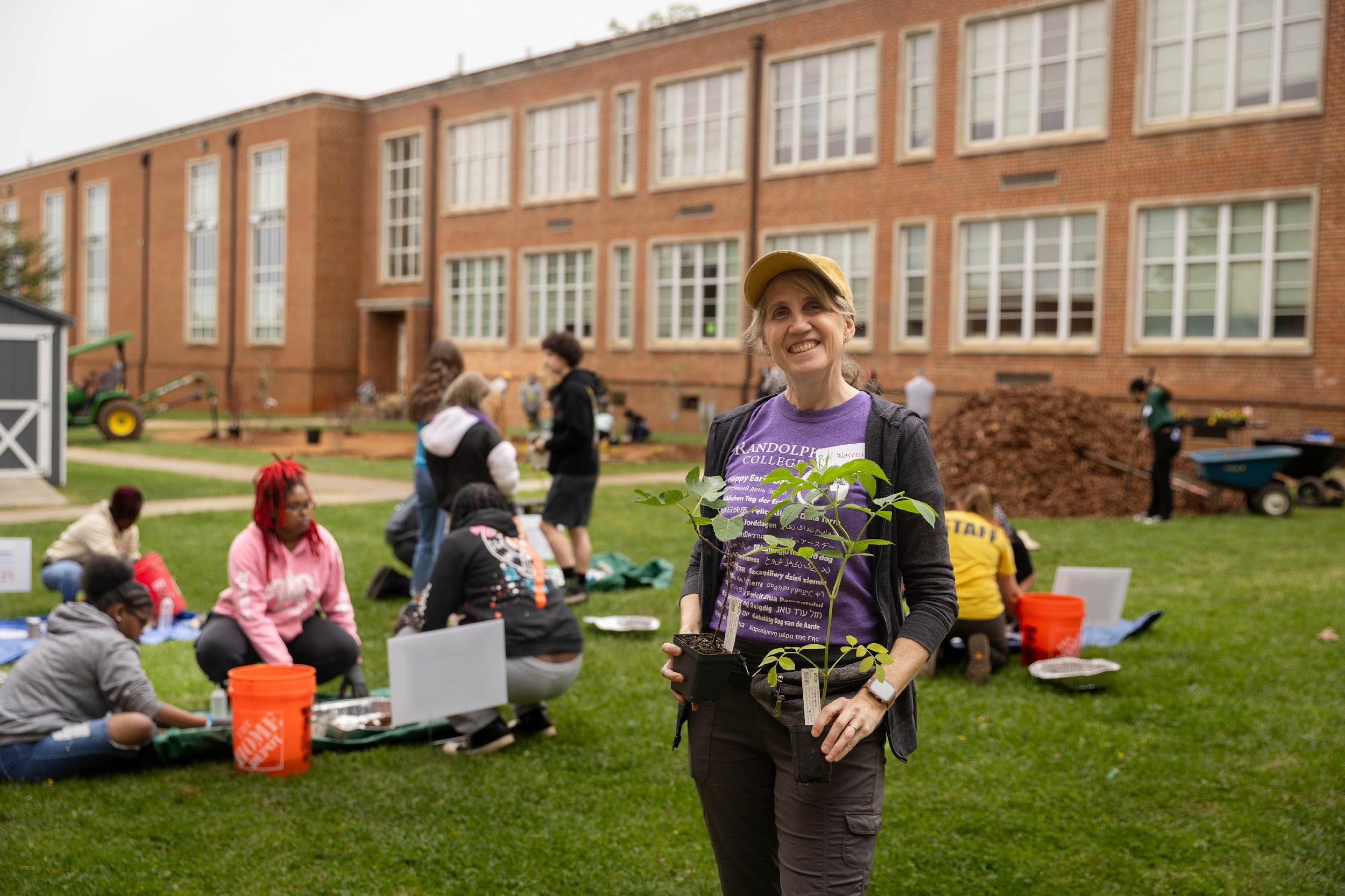